"  لا تستعجلي ...
فالوقت بين يديك
تأكدي من أجابتك وراجعي جيداً
   بالتوفيق غاليتي   
أ / فاطمه صالح
"  لا تستعجلي ...
فالوقت بين يديك
تأكدي من أجابتك وراجعي جيداً
   بالتوفيق غاليتي   
أ / فاطمه صالح
"  لا تستعجلي ...
فالوقت بين يديك
تأكدي من أجابتك وراجعي جيداً
   بالتوفيق غاليتي   
أ / فاطمه صالح
"  لا تستعجلي ...
فالوقت بين يديك
تأكدي من أجابتك وراجعي جيداً
   بالتوفيق غاليتي   
أ / فاطمه صالح
"  لا تستعجلي ...
فالوقت بين يديك
تأكدي من أجابتك وراجعي جيداً
   بالتوفيق غاليتي   
أ / فاطمه صالح
"  لا تستعجلي ...
فالوقت بين يديك
تأكدي من أجابتك وراجعي جيداً
   بالتوفيق غاليتي   
أ / فاطمه صالح
"  لا تستعجلي ...
فالوقت بين يديك
تأكدي من أجابتك وراجعي جيداً
   بالتوفيق غاليتي   
أ / فاطمه صالح
"  لا تستعجلي ...
فالوقت بين يديك
تأكدي من أجابتك وراجعي جيداً
   بالتوفيق غاليتي   
أ / فاطمه صالح
"  لا تستعجلي ...
فالوقت بين يديك
تأكدي من أجابتك وراجعي جيداً
   بالتوفيق غاليتي   
أ / فاطمه صالح
"  لا تستعجلي ...
فالوقت بين يديك
تأكدي من أجابتك وراجعي جيداً
   بالتوفيق غاليتي   
أ / فاطمه صالح
"  لا تستعجلي ...
فالوقت بين يديك
تأكدي من أجابتك وراجعي جيداً
   بالتوفيق غاليتي   
أ / فاطمه صالح
"  لا تستعجلي ...
فالوقت بين يديك
تأكدي من أجابتك وراجعي جيداً
   بالتوفيق غاليتي   
أ / فاطمه صالح
"  لا تستعجلي ...
فالوقت بين يديك
تأكدي من أجابتك وراجعي جيداً
   بالتوفيق غاليتي   
أ / فاطمه صالح
"  لا تستعجلي ...
فالوقت بين يديك
تأكدي من أجابتك وراجعي جيداً
   بالتوفيق غاليتي   
أ / فاطمه صالح
"  لا تستعجلي ...
فالوقت بين يديك
تأكدي من أجابتك وراجعي جيداً
   بالتوفيق غاليتي   
أ / فاطمه صالح
"  لا تستعجلي ...
فالوقت بين يديك
تأكدي من أجابتك وراجعي جيداً
   بالتوفيق غاليتي   
أ / فاطمه صالح
"  لا تستعجلي ...
فالوقت بين يديك
تأكدي من أجابتك وراجعي جيداً
   بالتوفيق غاليتي   
أ / فاطمه صالح
"  لا تستعجلي ...
فالوقت بين يديك
تأكدي من أجابتك وراجعي جيداً
   بالتوفيق غاليتي   
أ / فاطمه صالح
"  لا تستعجلي ...
فالوقت بين يديك
تأكدي من أجابتك وراجعي جيداً
   بالتوفيق غاليتي   
أ / فاطمه صالح
"  لا تستعجلي ...
فالوقت بين يديك
تأكدي من أجابتك وراجعي جيداً
   بالتوفيق غاليتي   
أ / فاطمه صالح
"  لا تستعجلي ...
فالوقت بين يديك
تأكدي من أجابتك وراجعي جيداً
   بالتوفيق غاليتي   
أ / فاطمه صالح
"  لا تستعجلي ...
فالوقت بين يديك
تأكدي من أجابتك وراجعي جيداً
   بالتوفيق غاليتي   
أ / فاطمه صالح
"  لا تستعجلي ...
فالوقت بين يديك
تأكدي من أجابتك وراجعي جيداً
   بالتوفيق غاليتي   
أ / فاطمه صالح
"  لا تستعجلي ...
فالوقت بين يديك
تأكدي من أجابتك وراجعي جيداً
   بالتوفيق غاليتي   
أ / فاطمه صالح
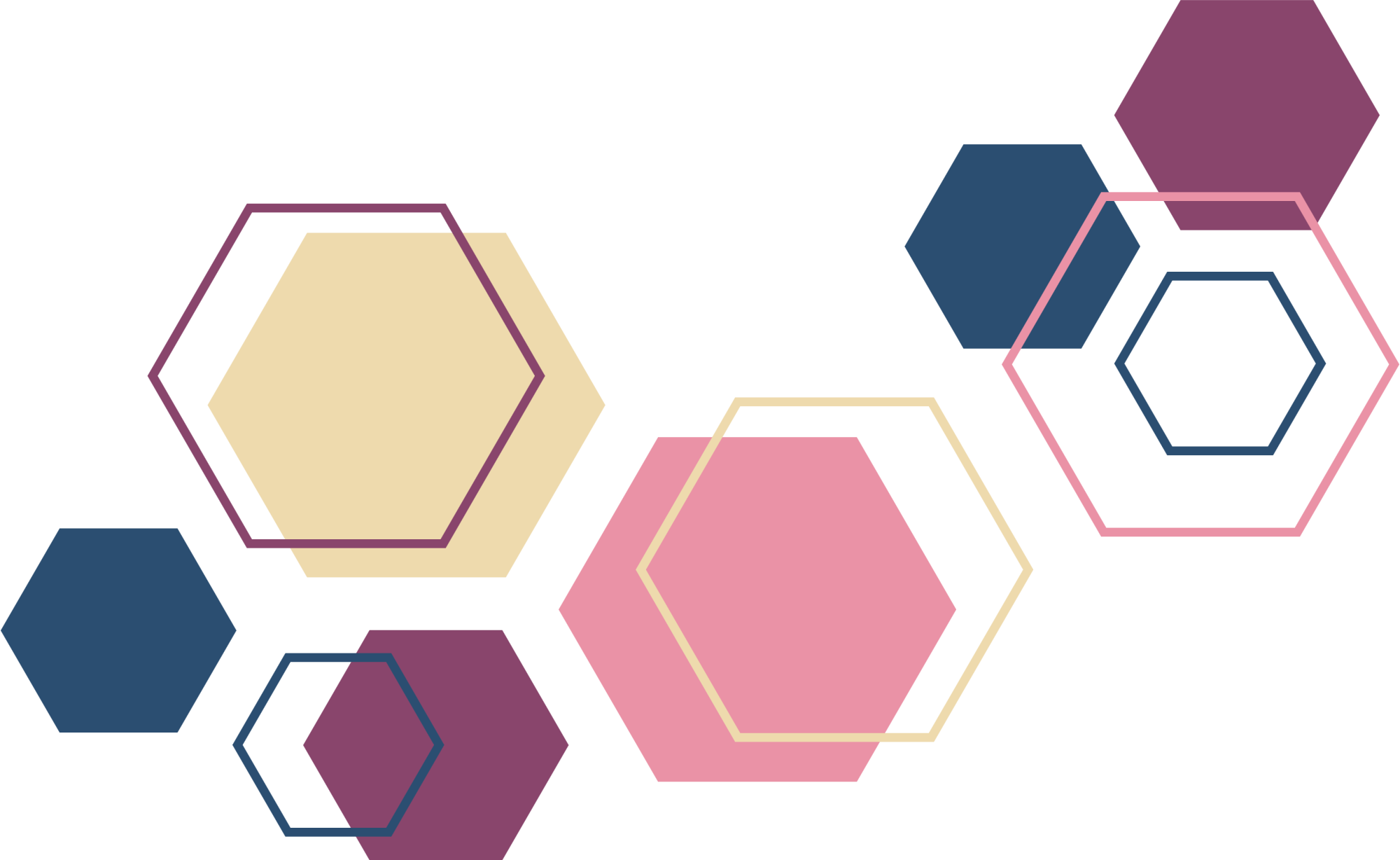 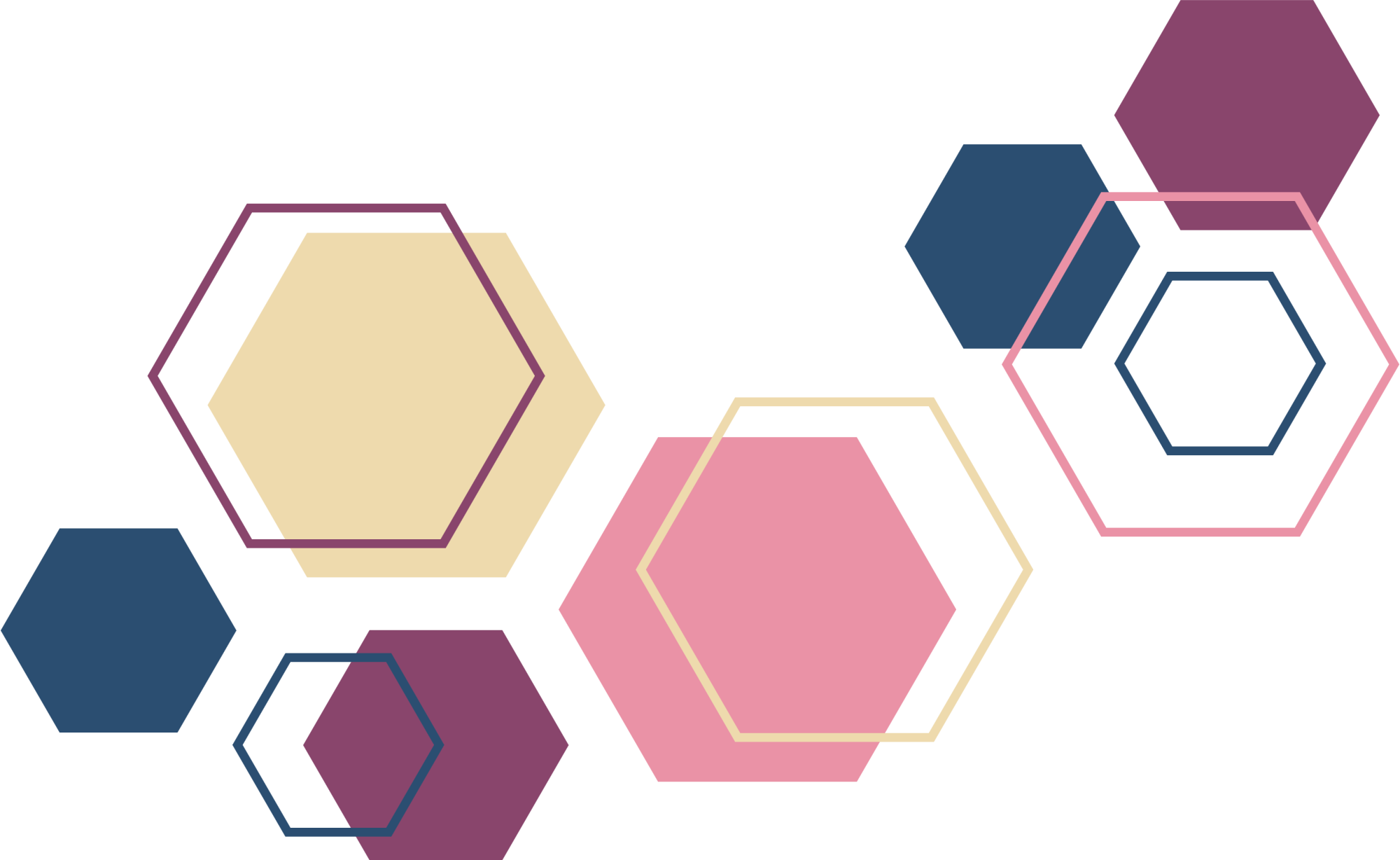 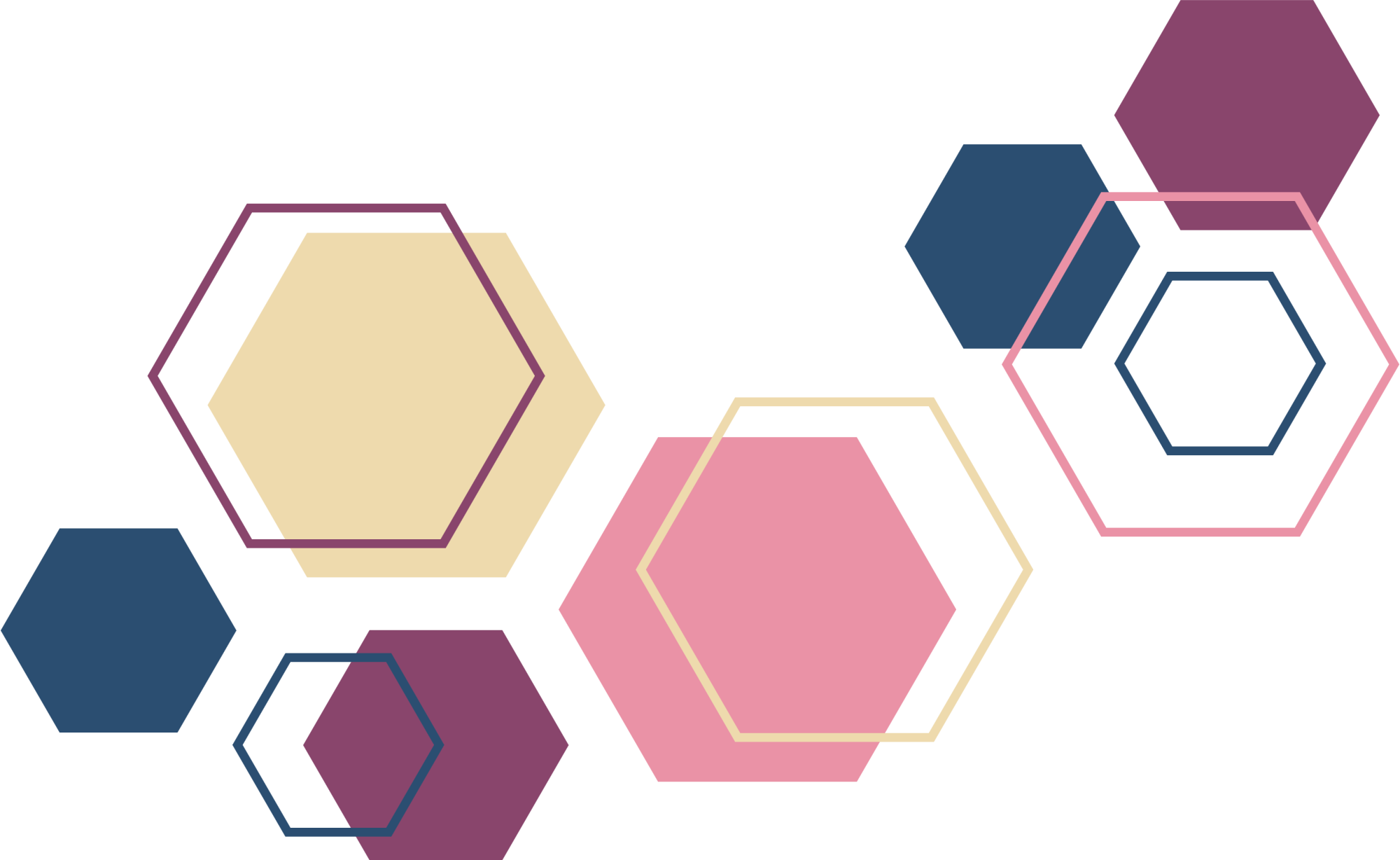 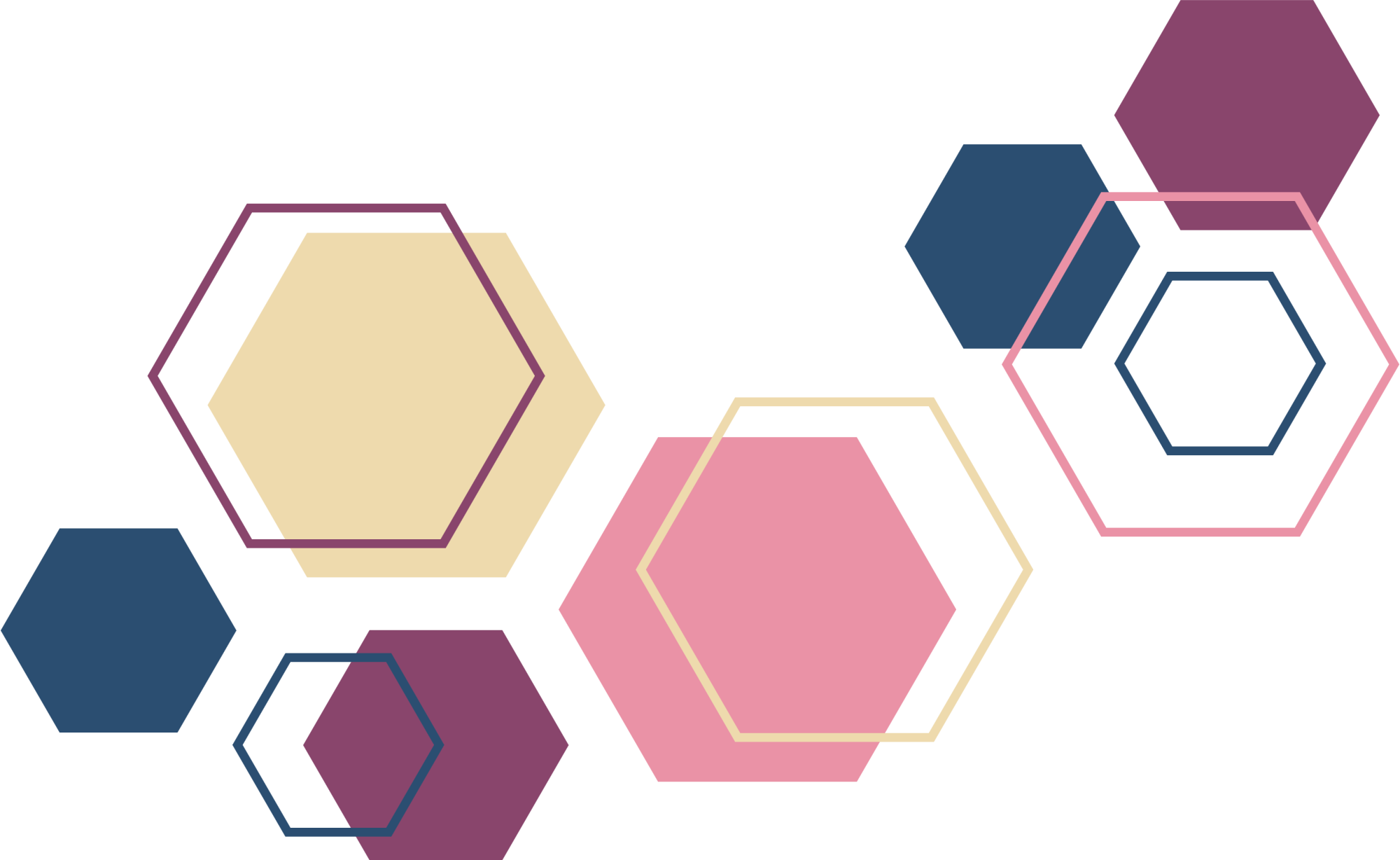 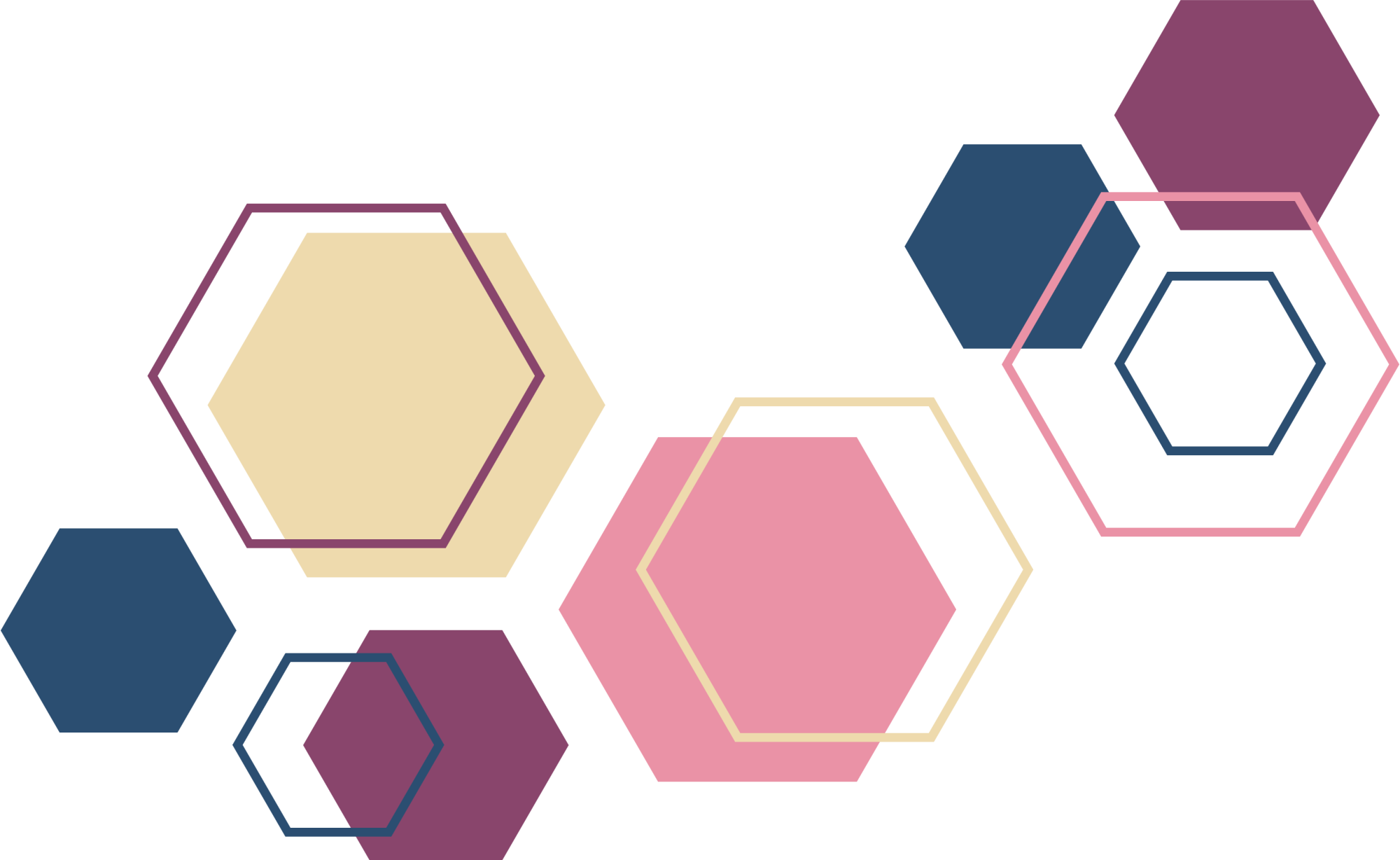 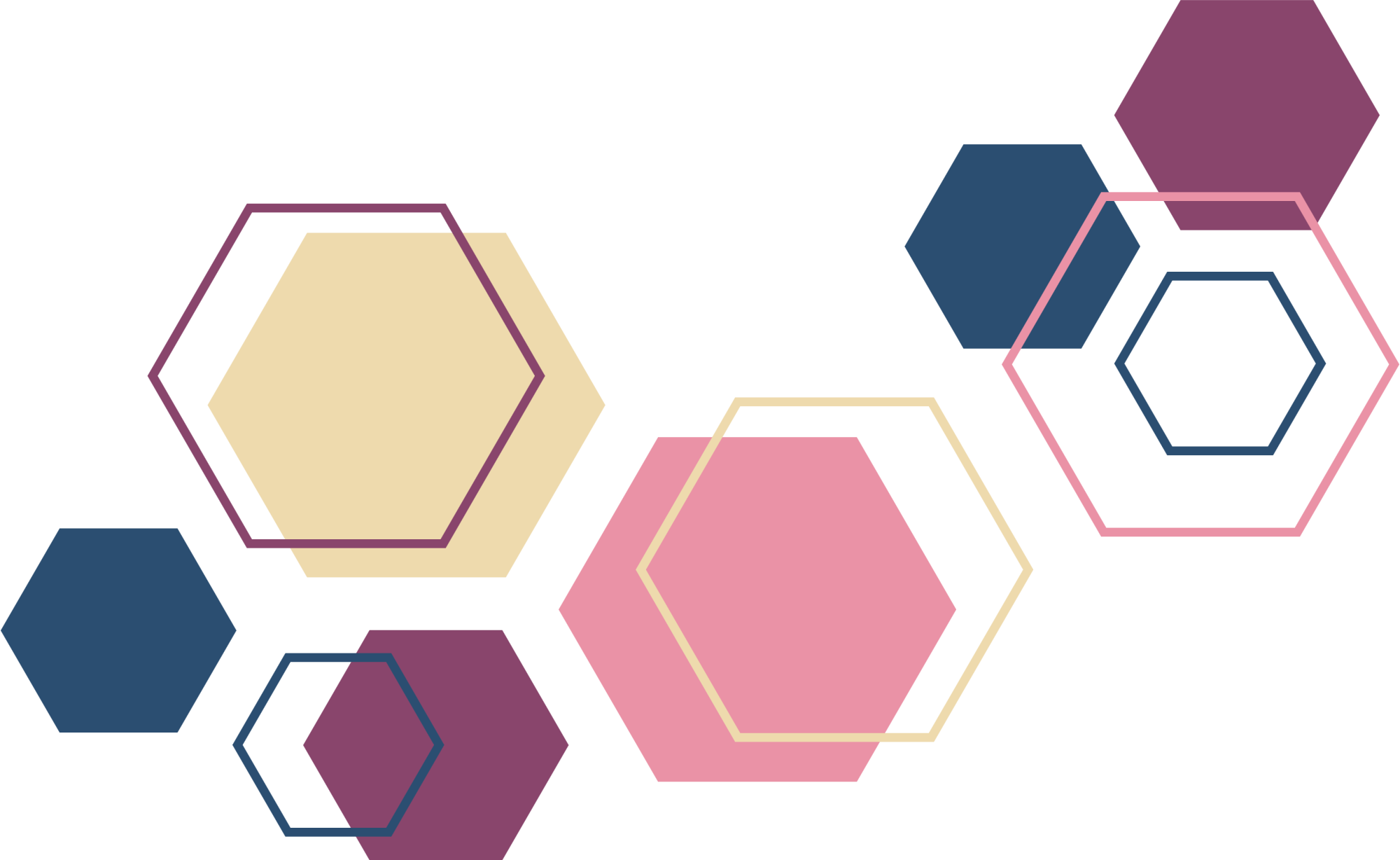 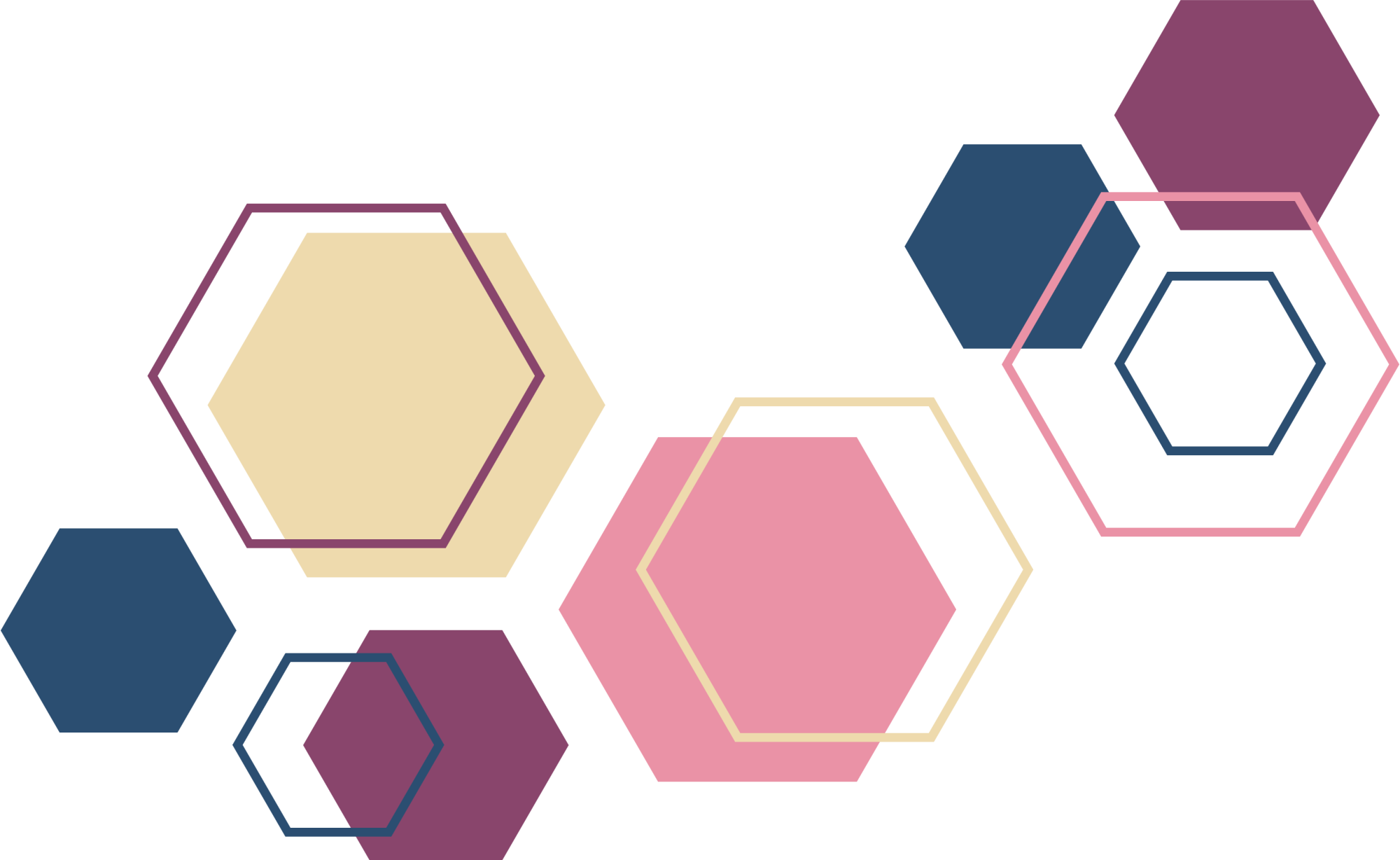 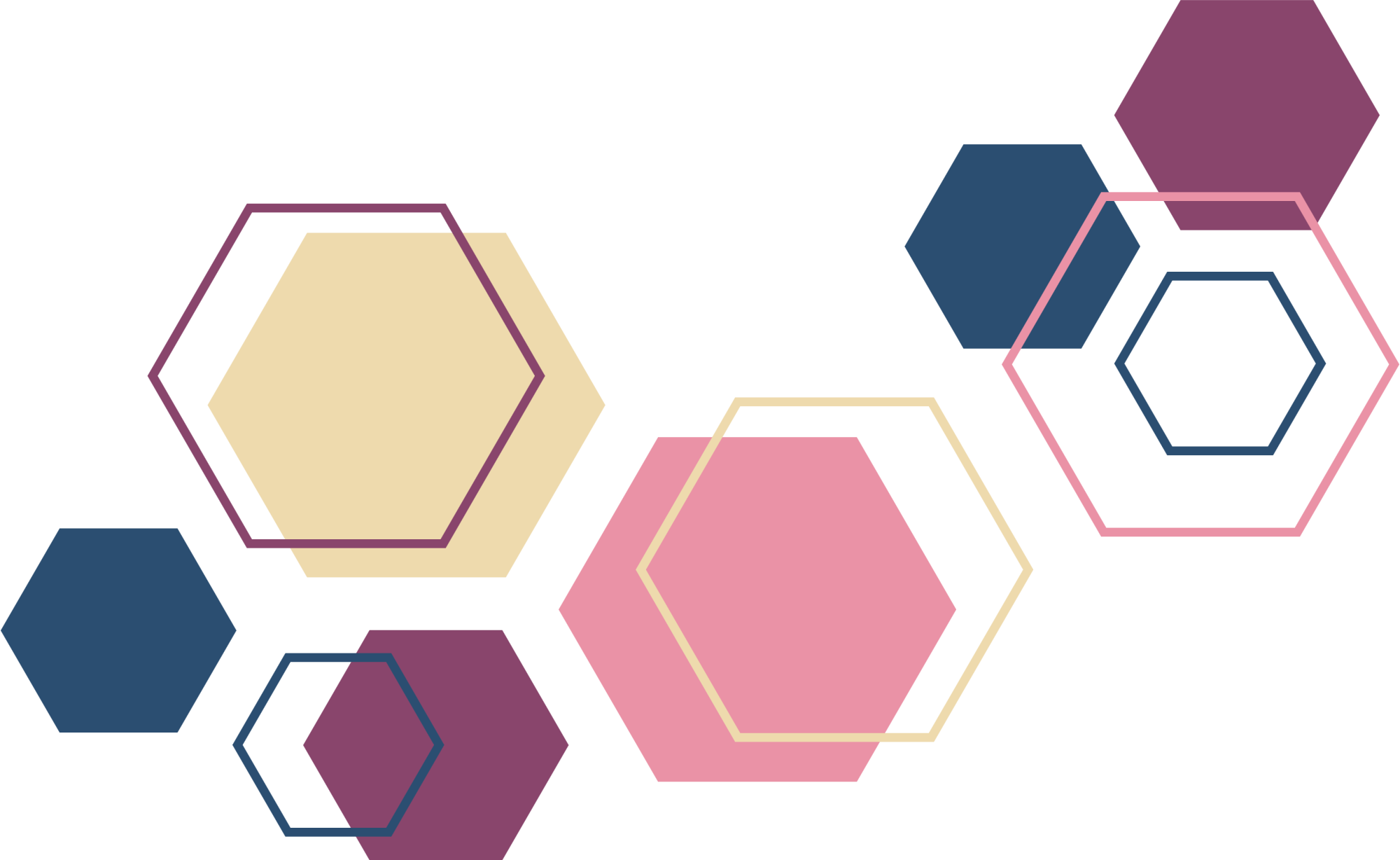 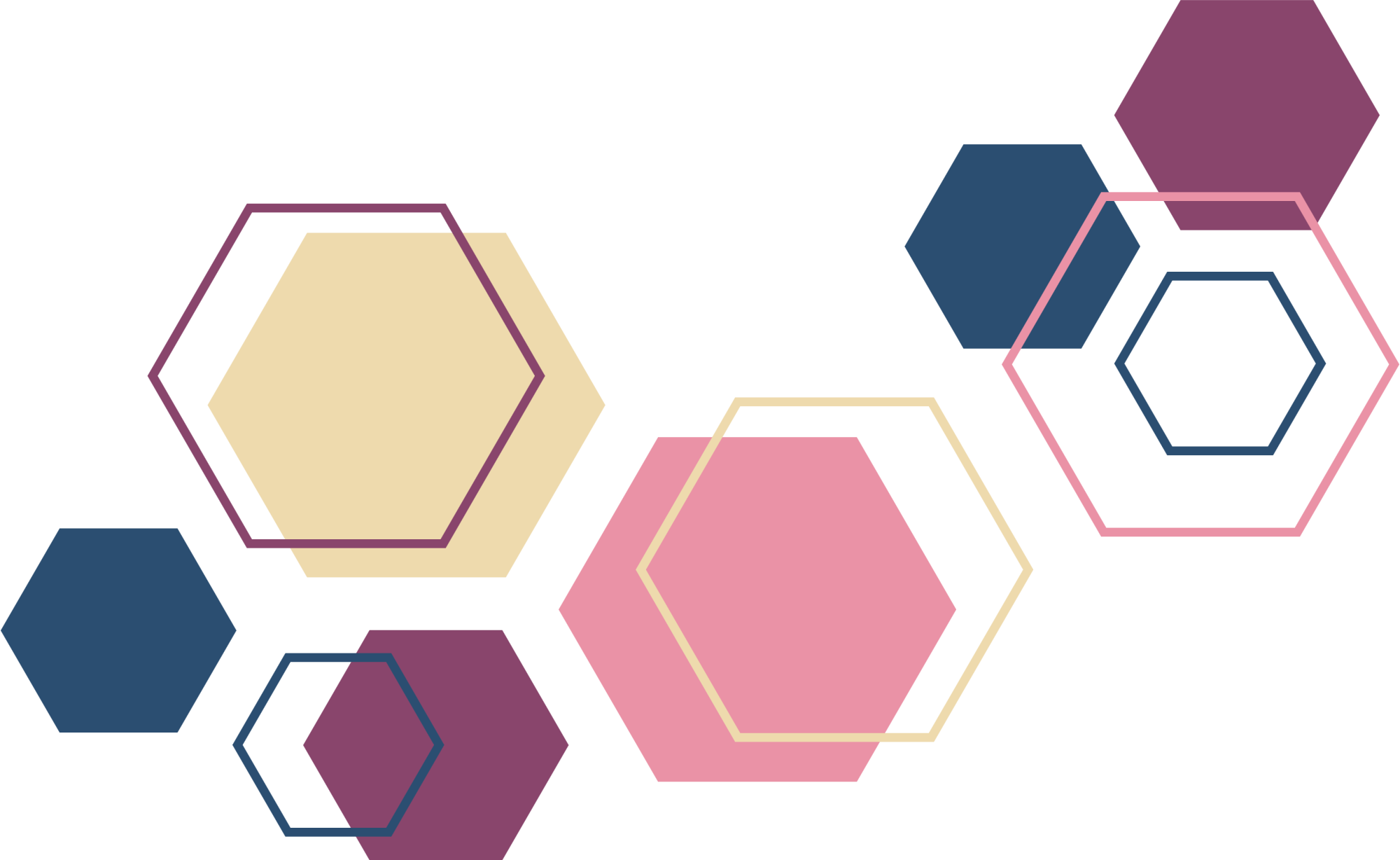 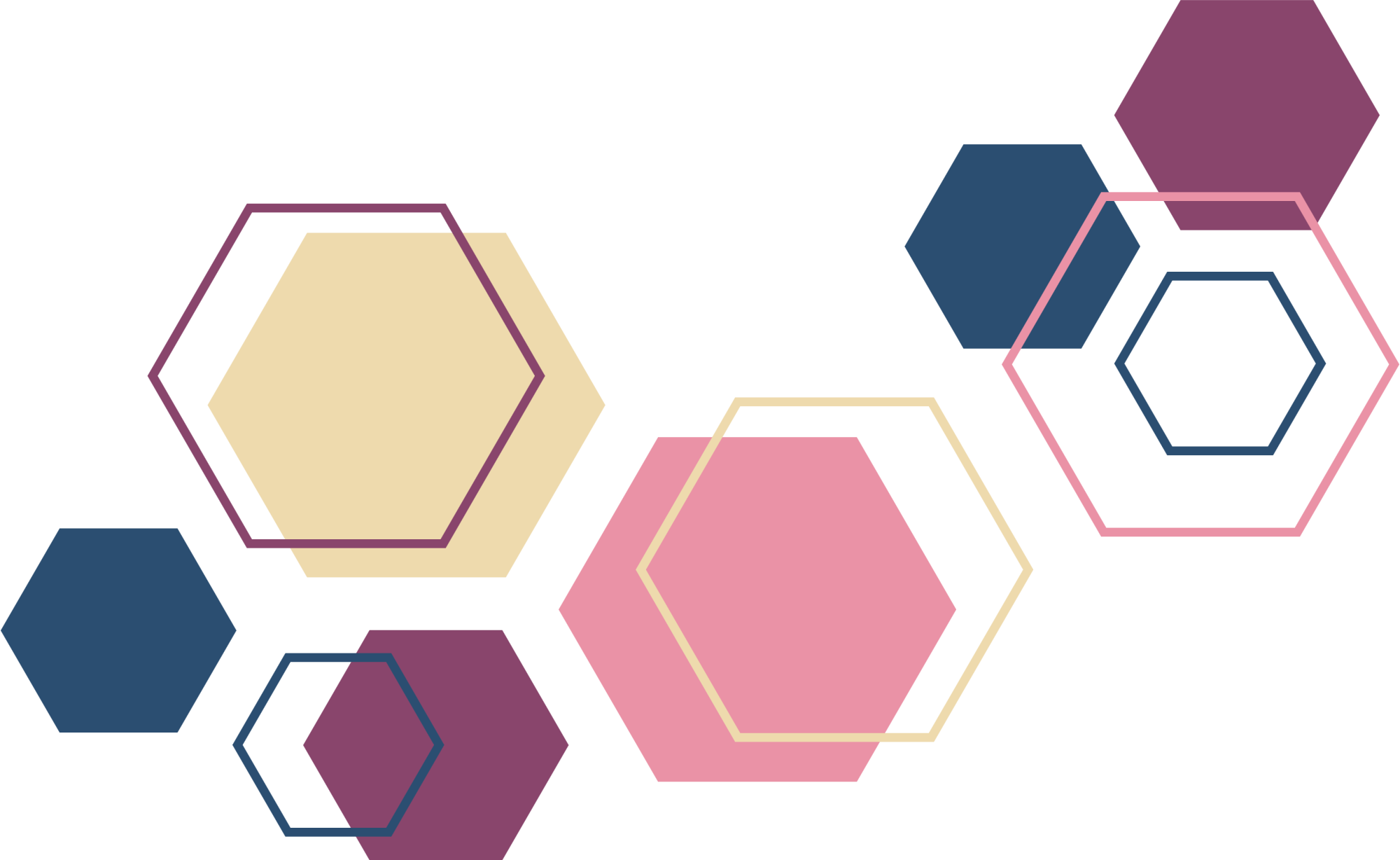 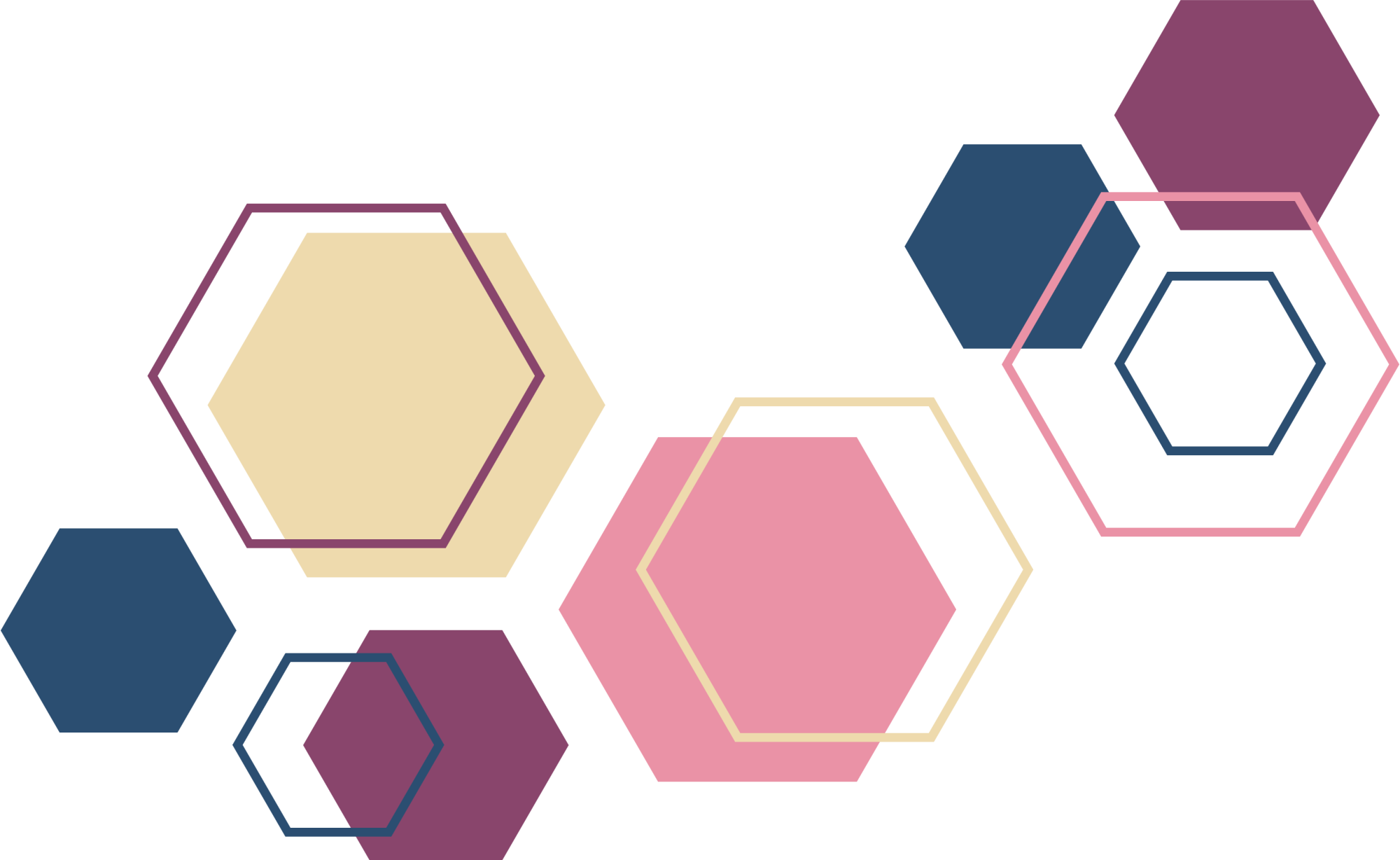 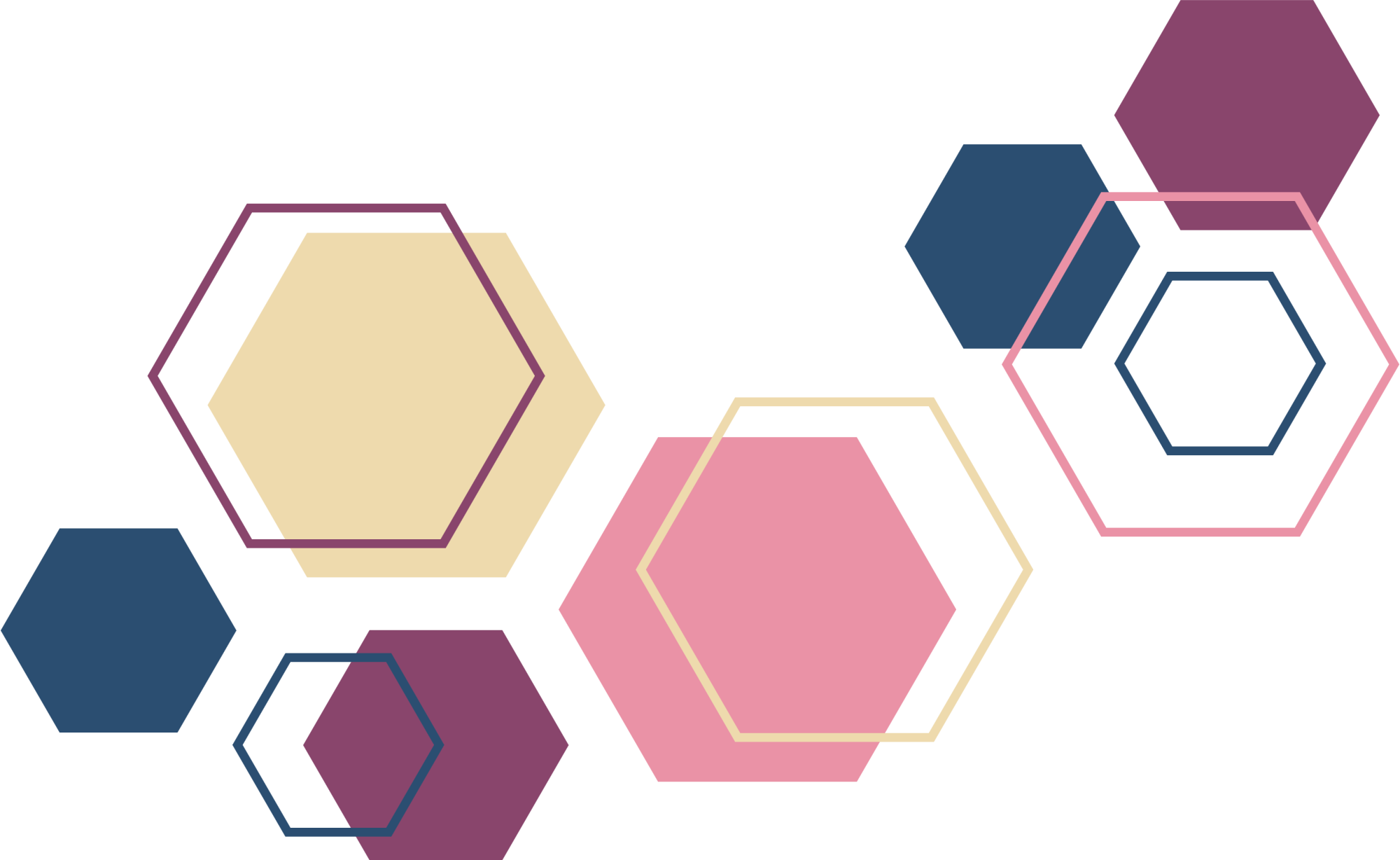 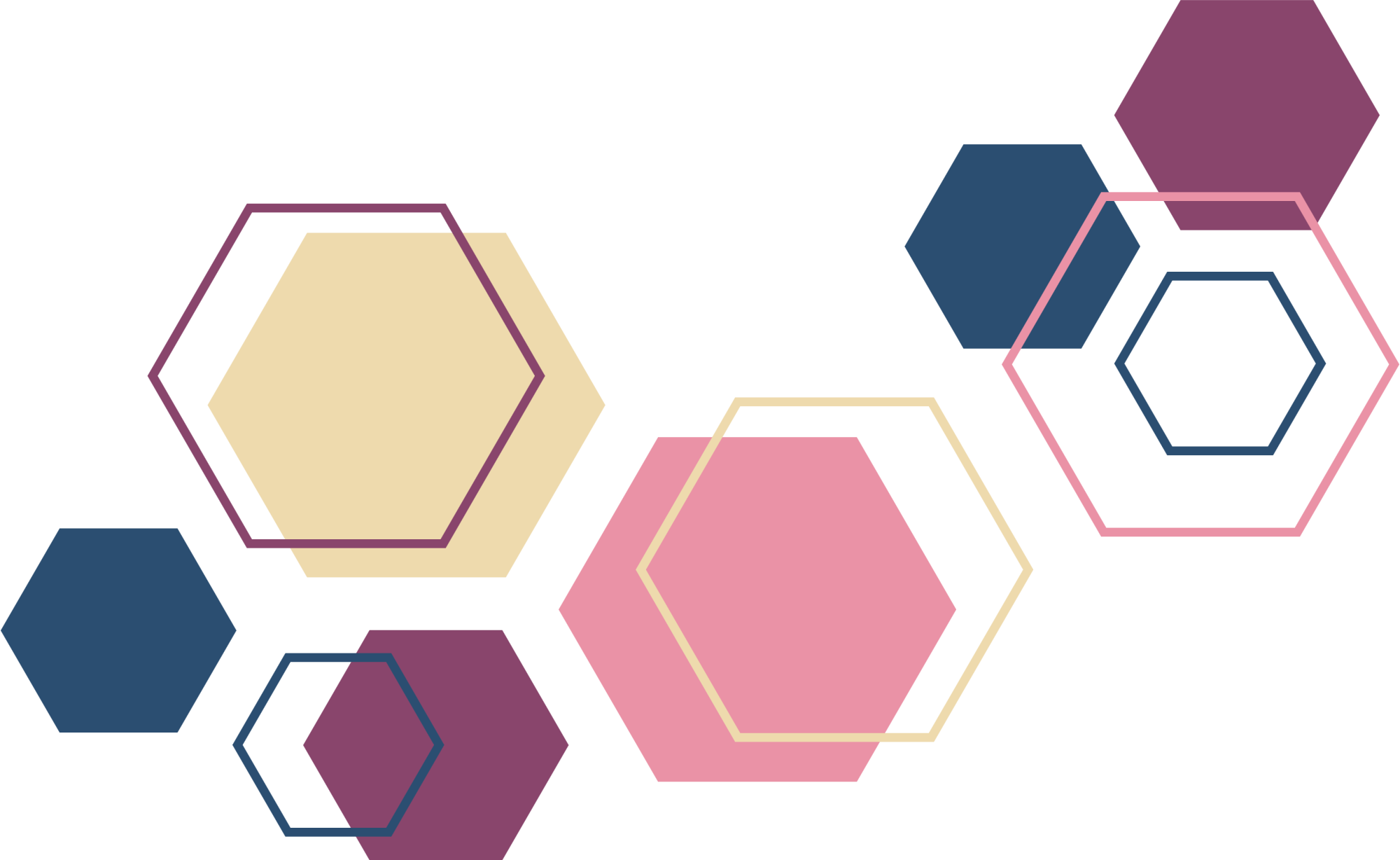 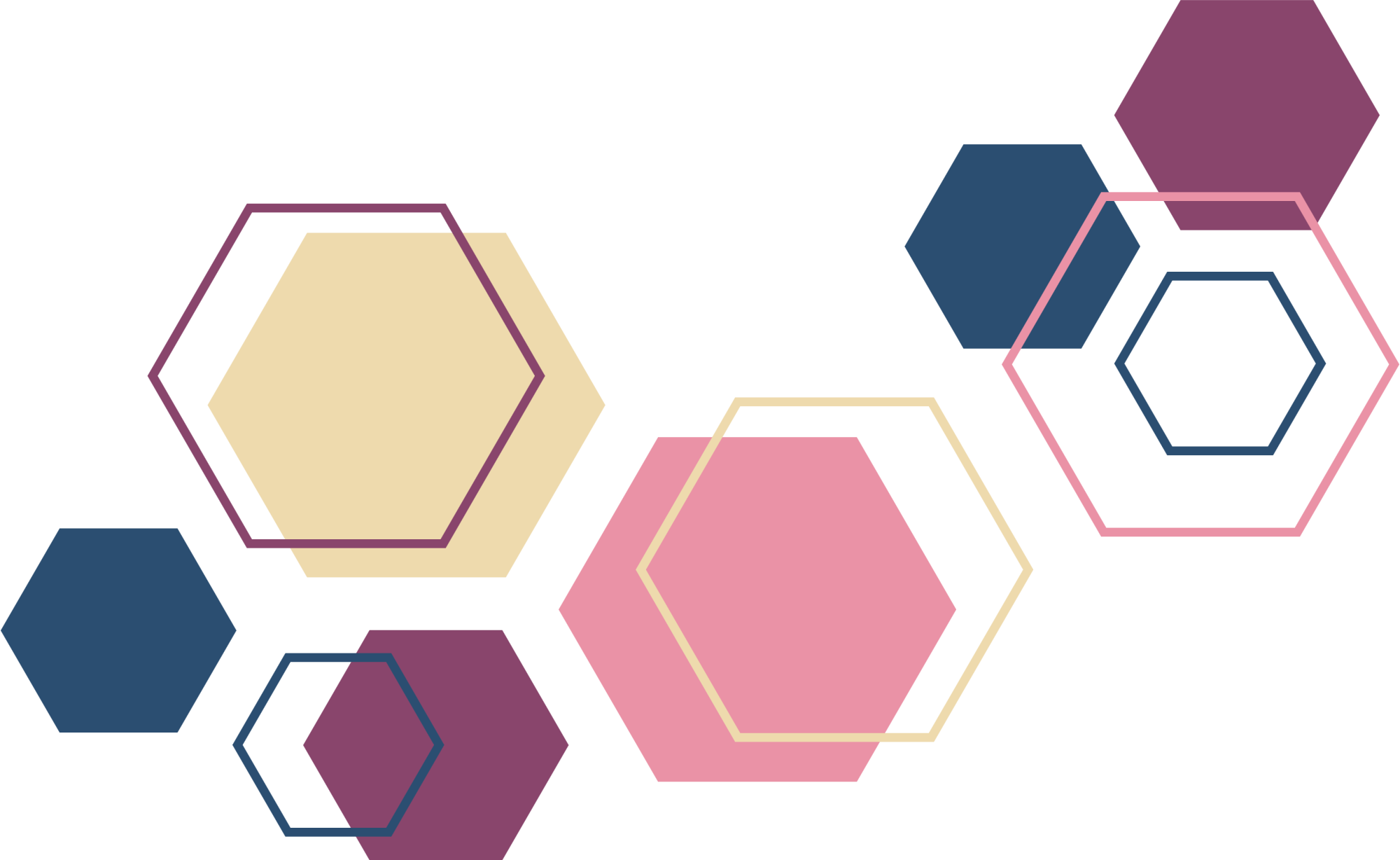 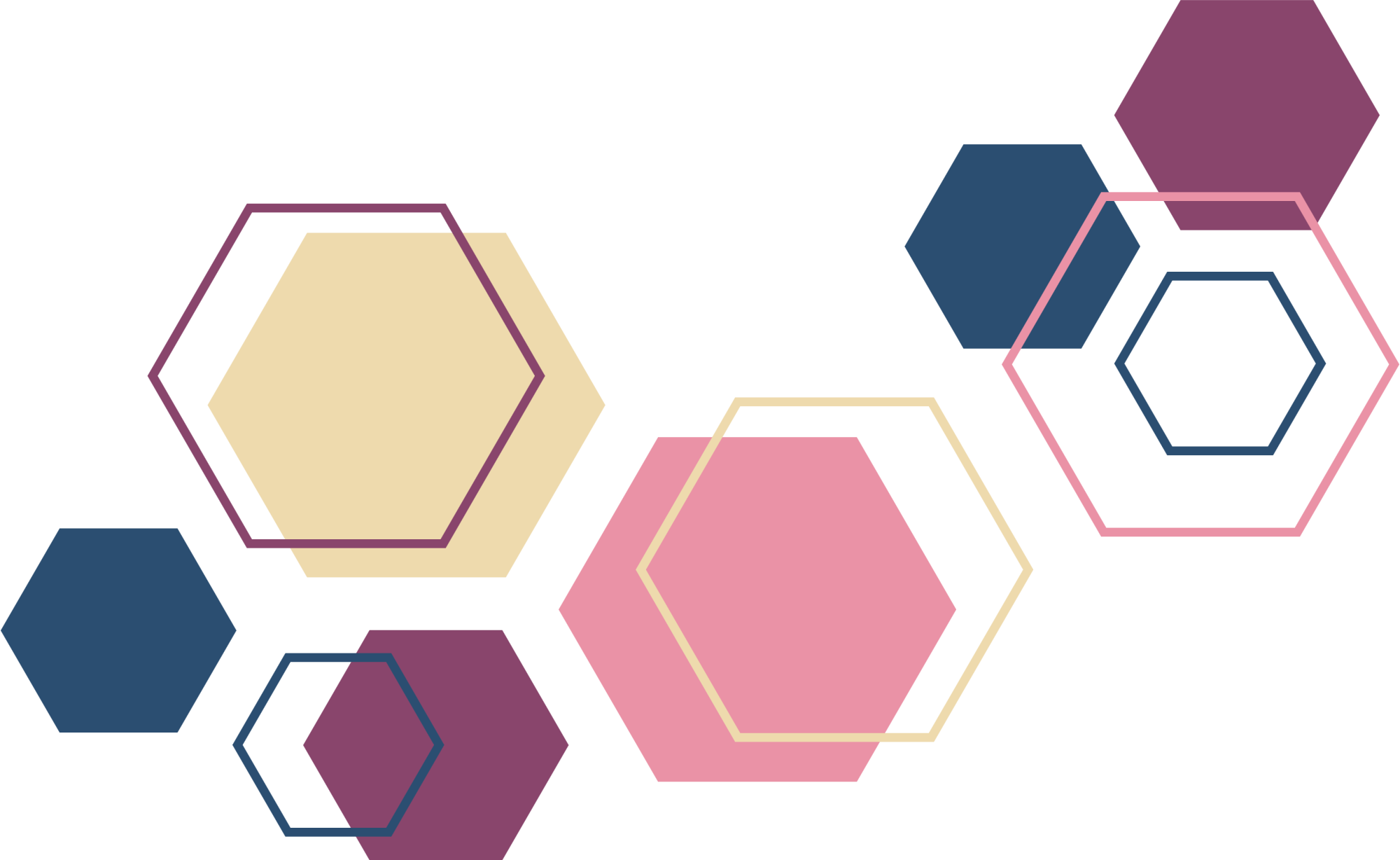 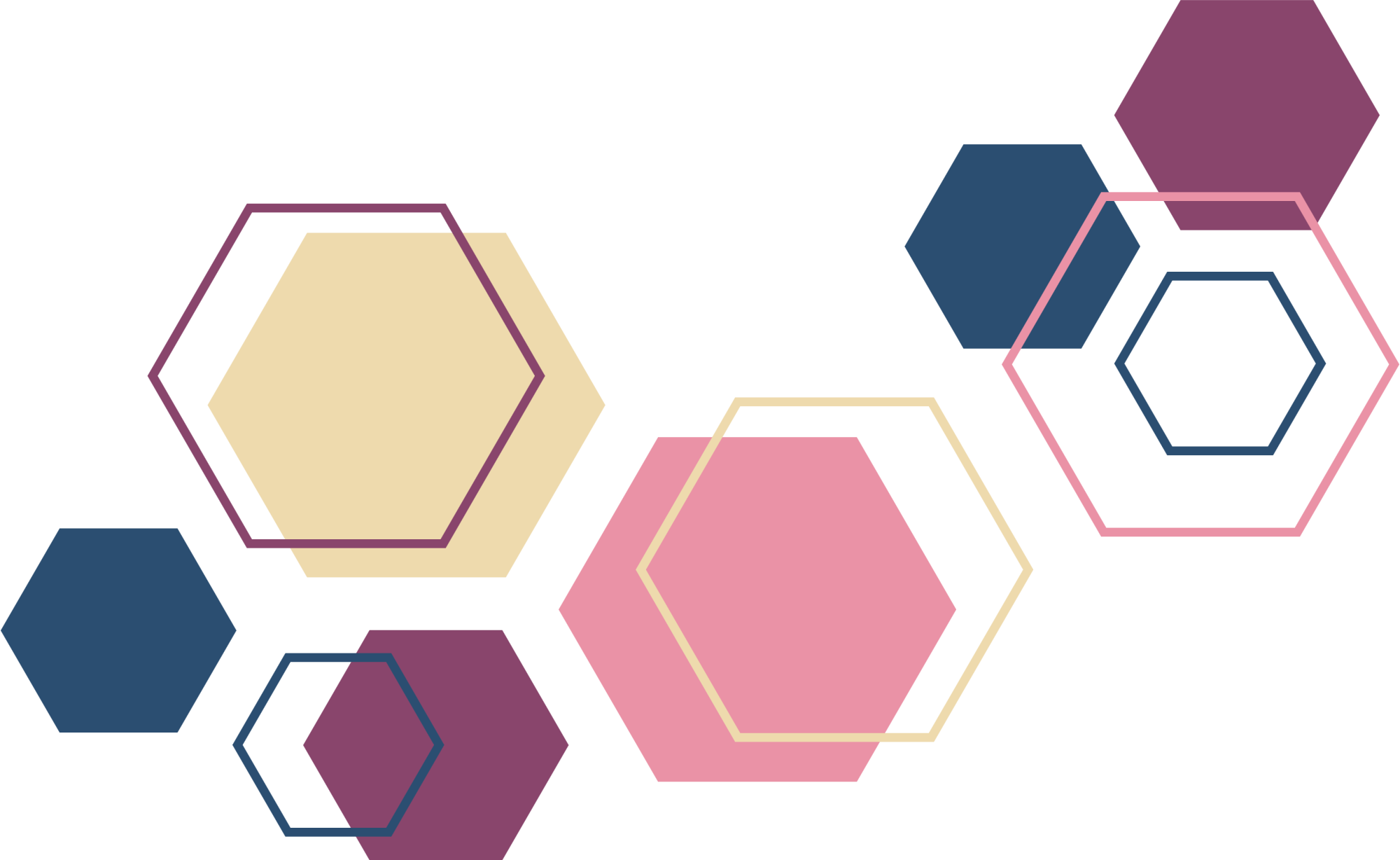 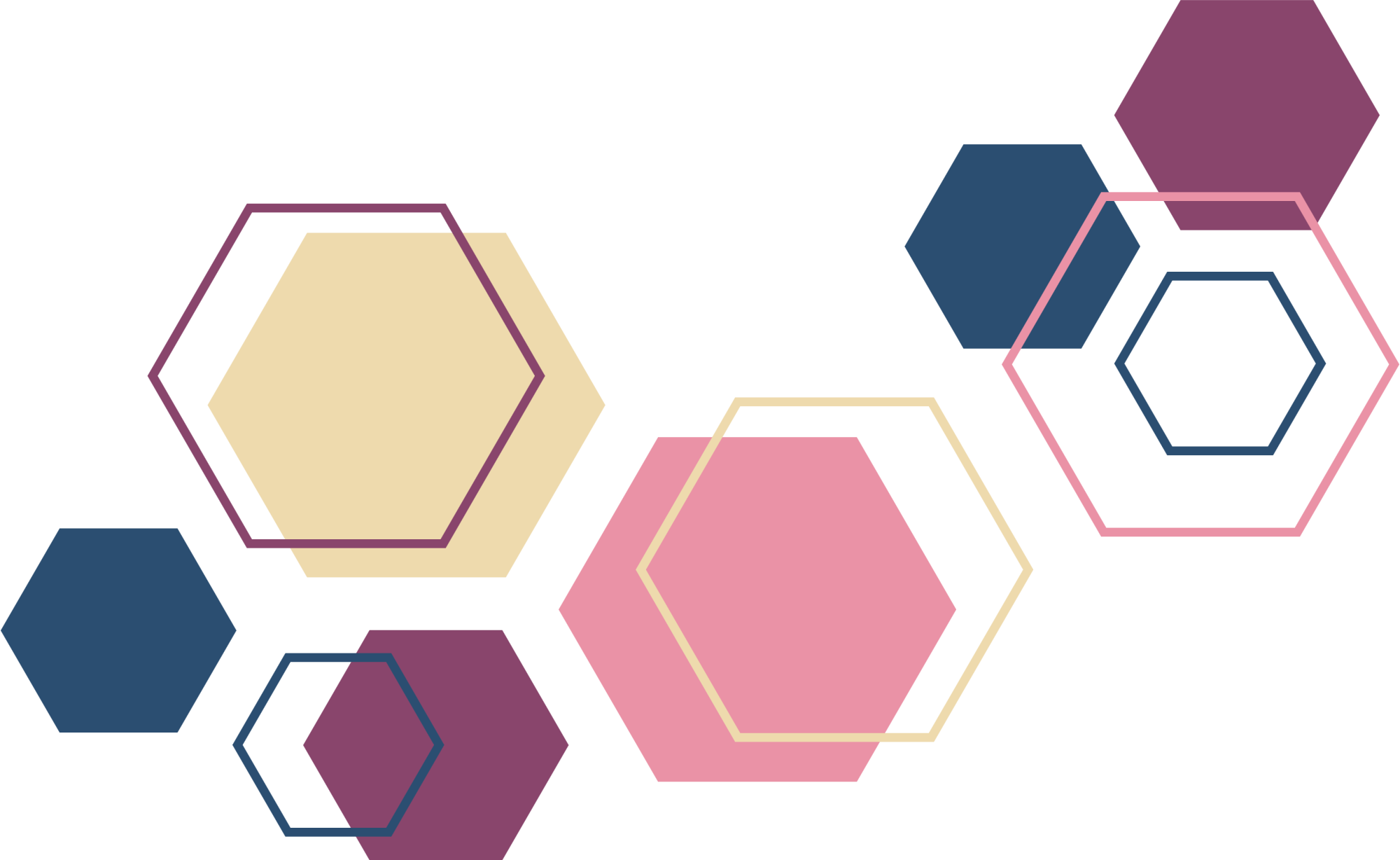 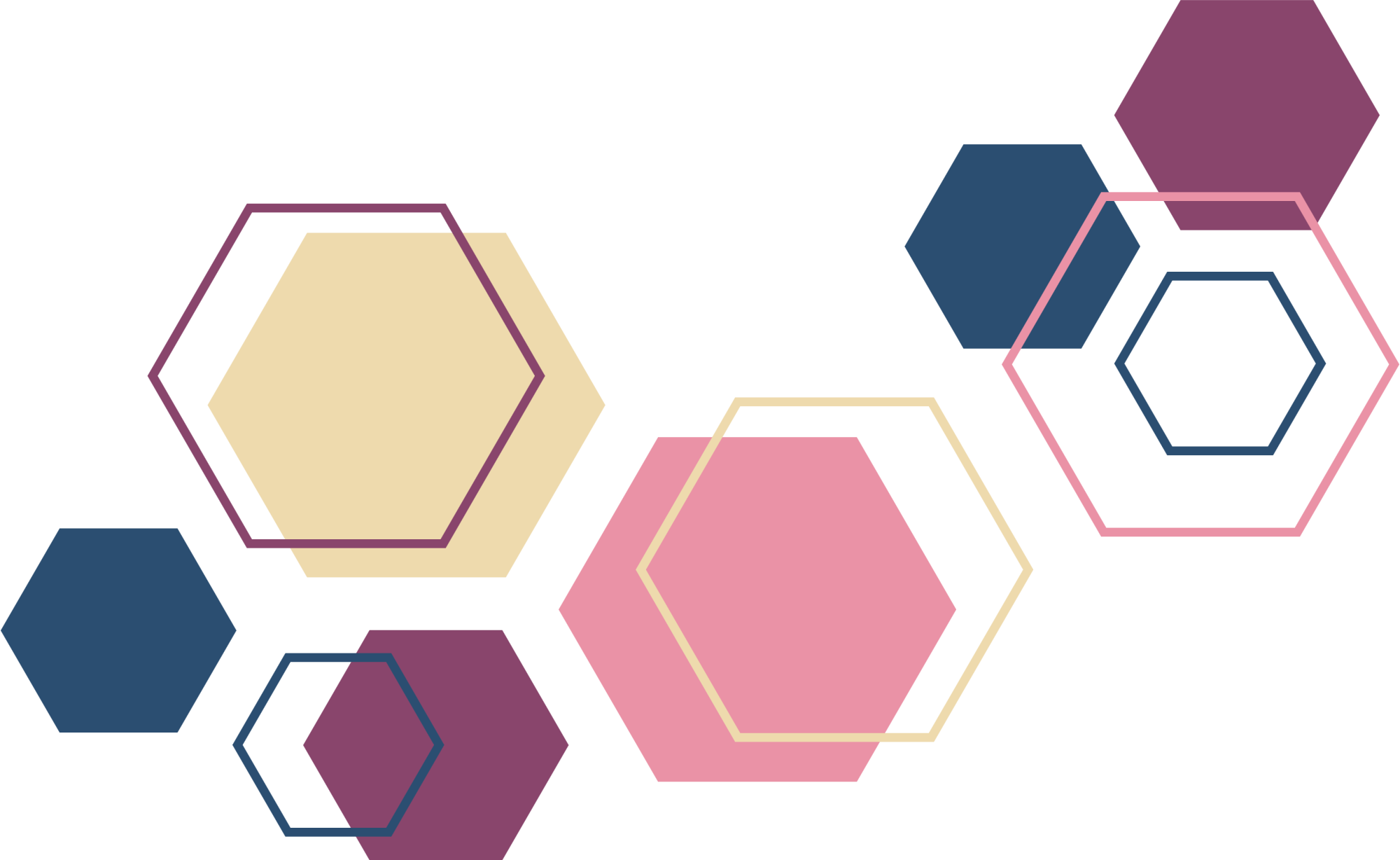 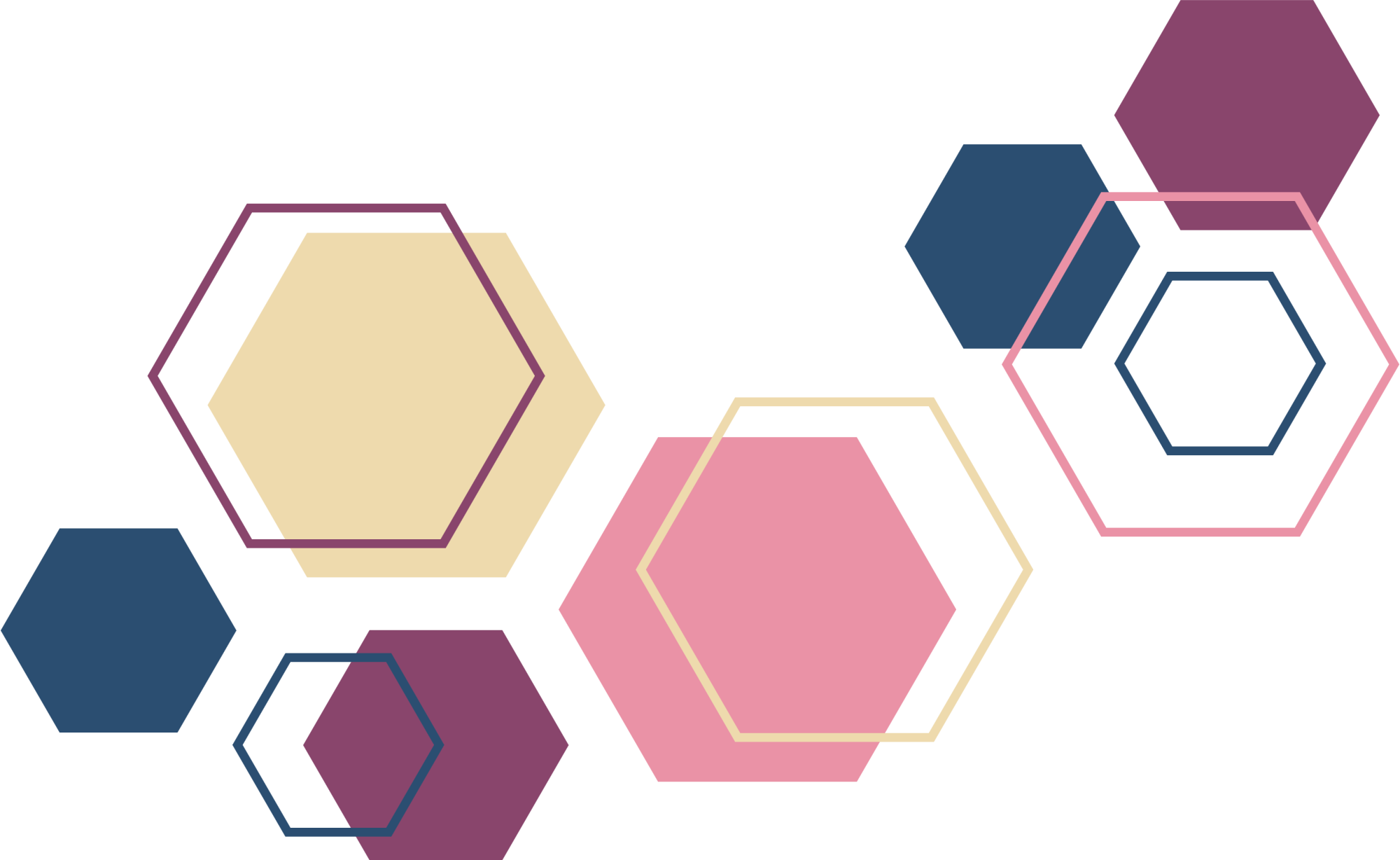 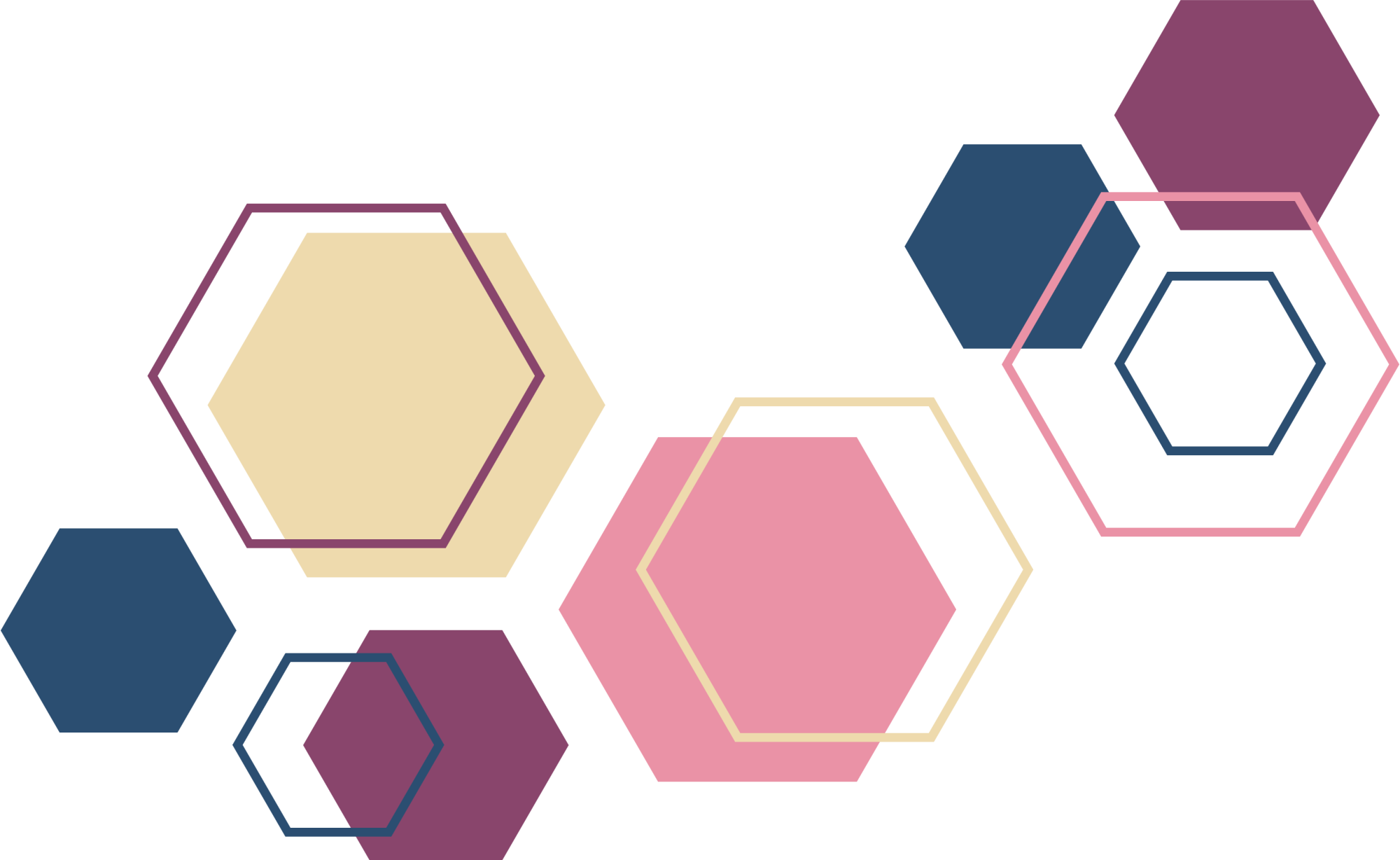 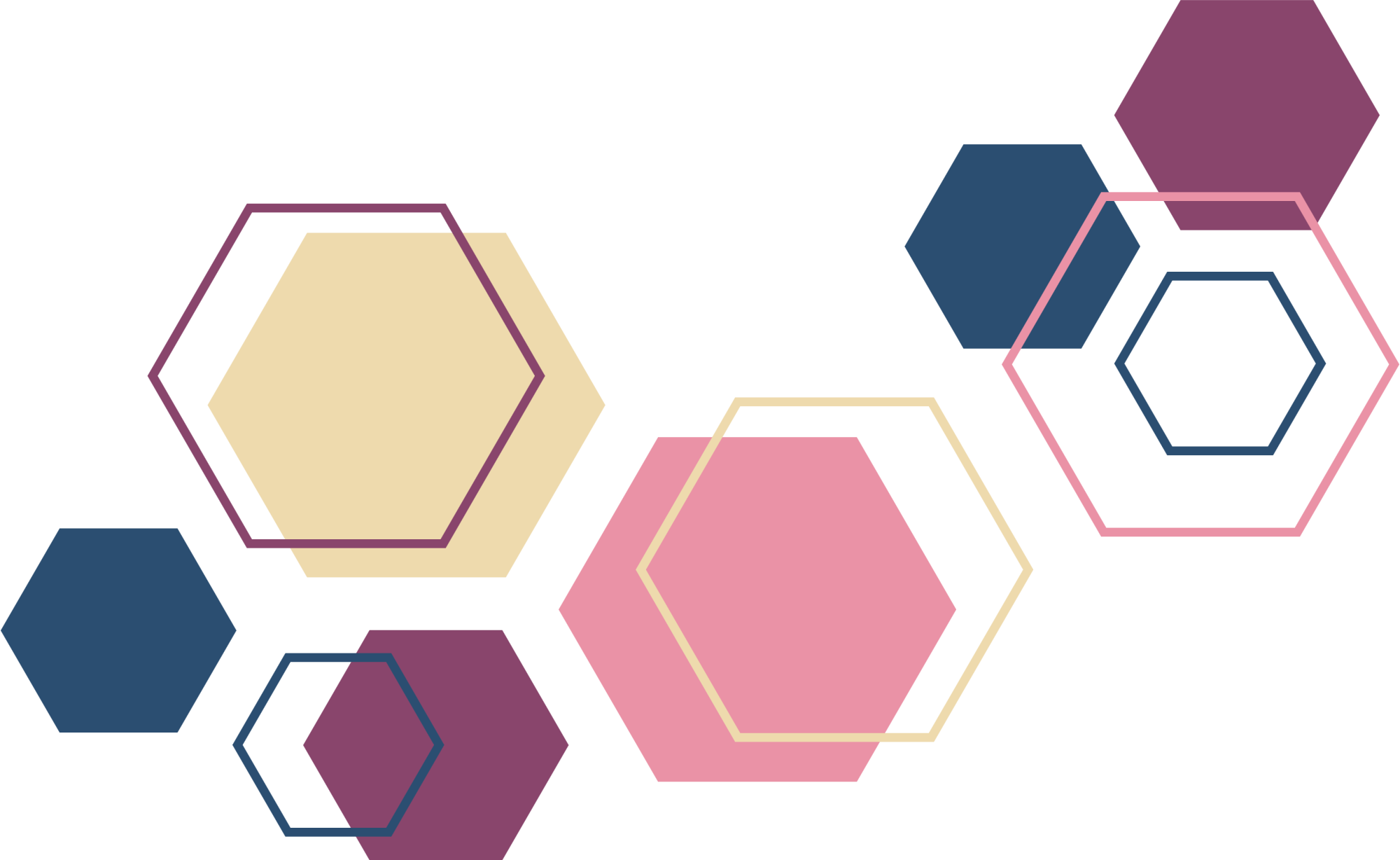 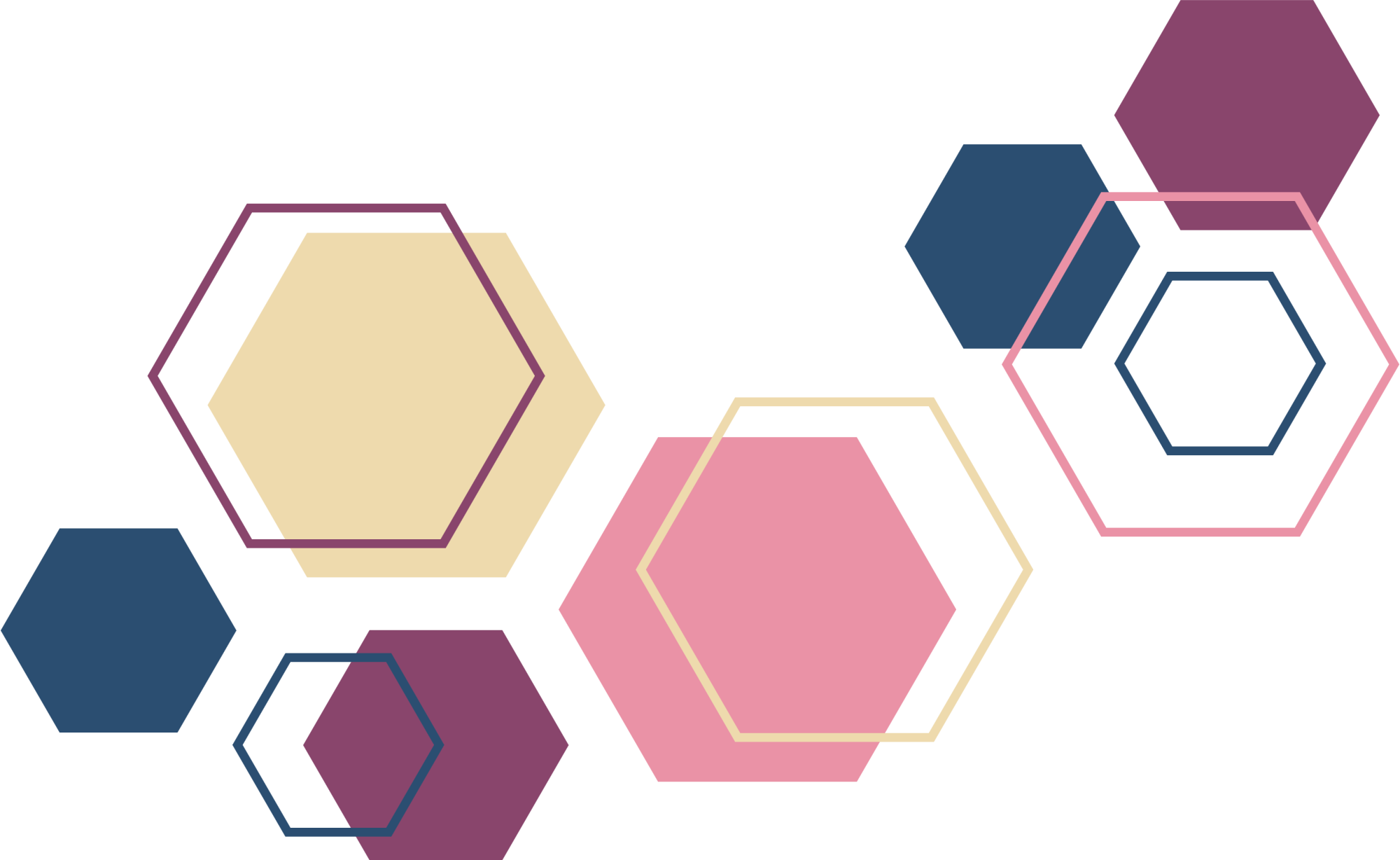 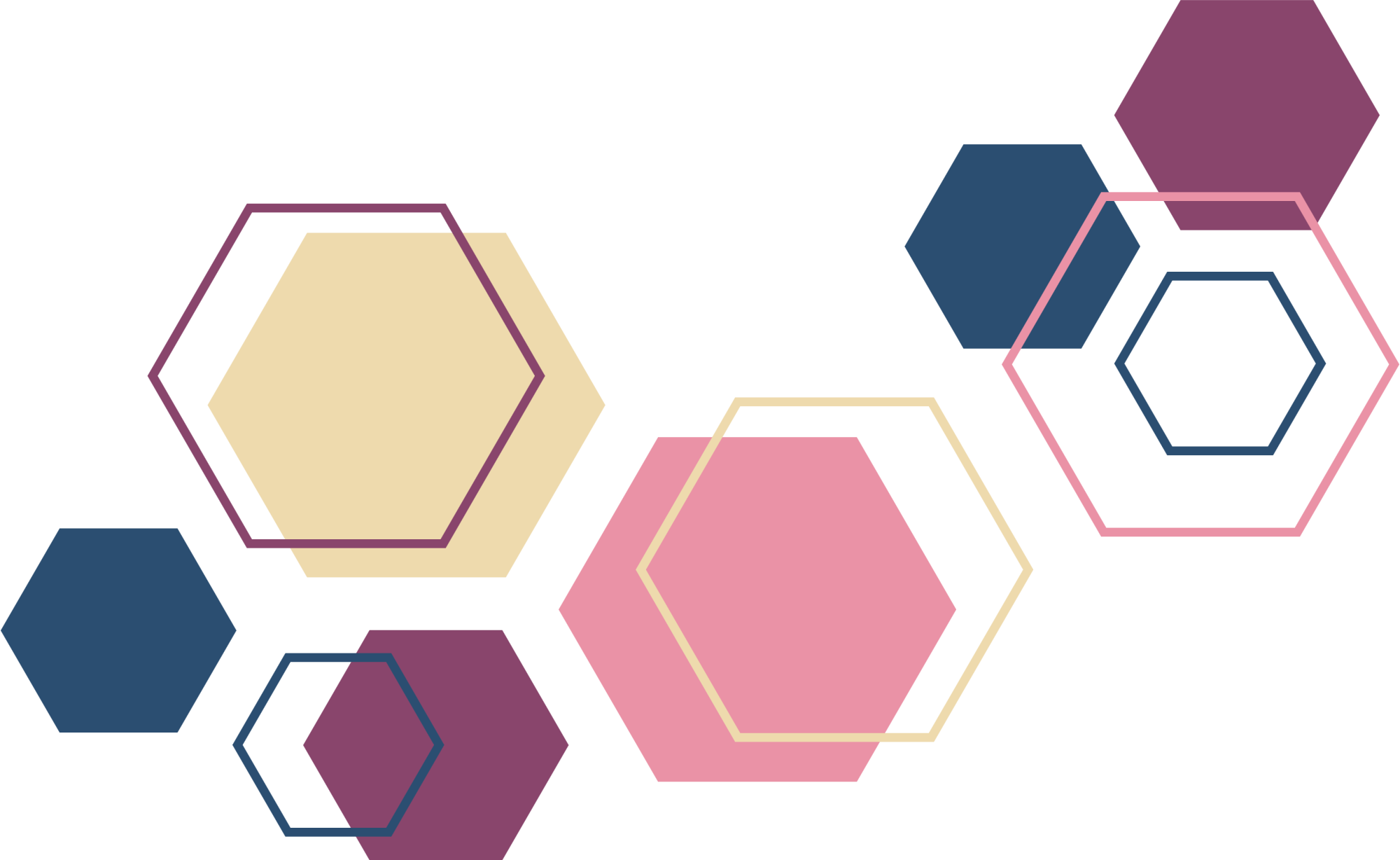 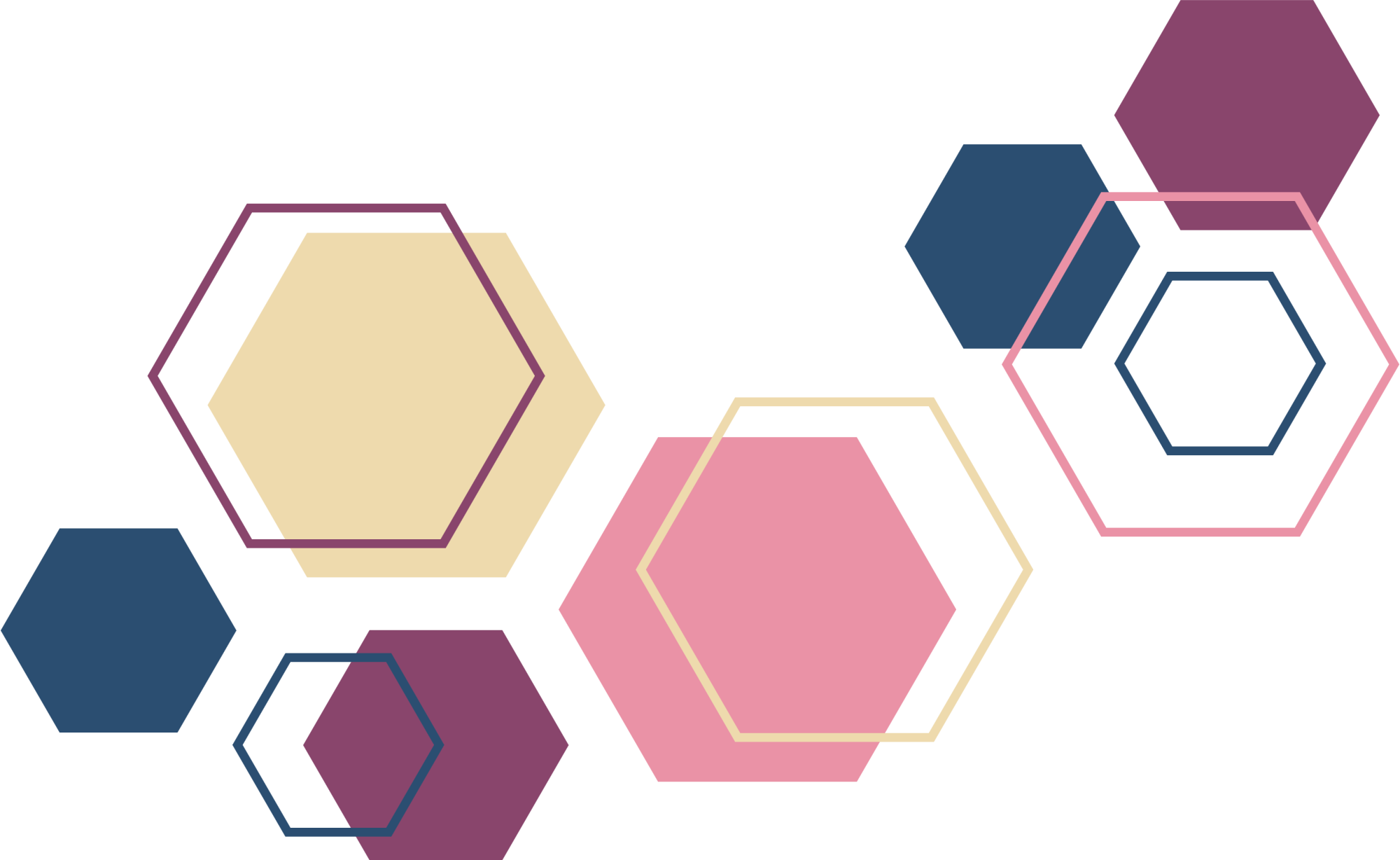 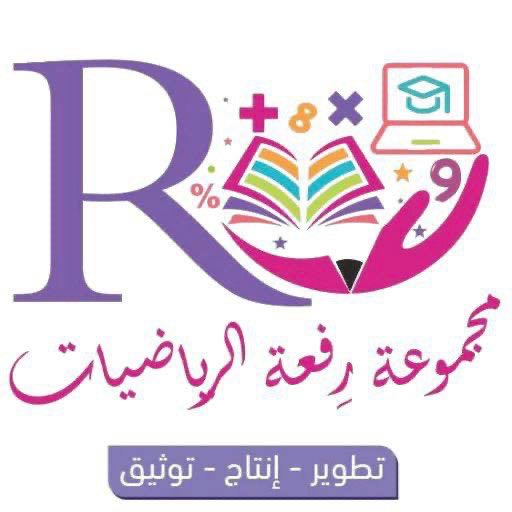 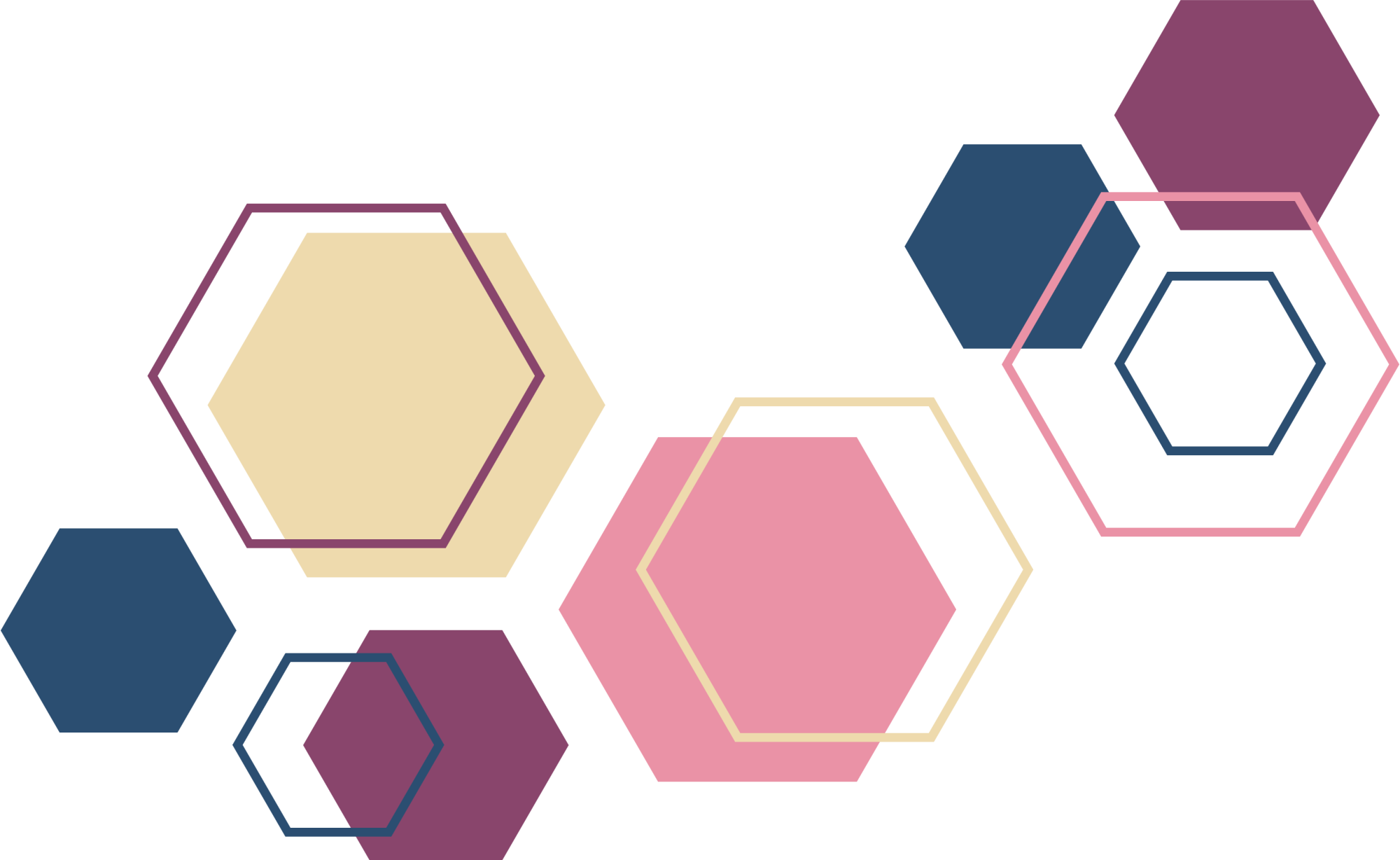 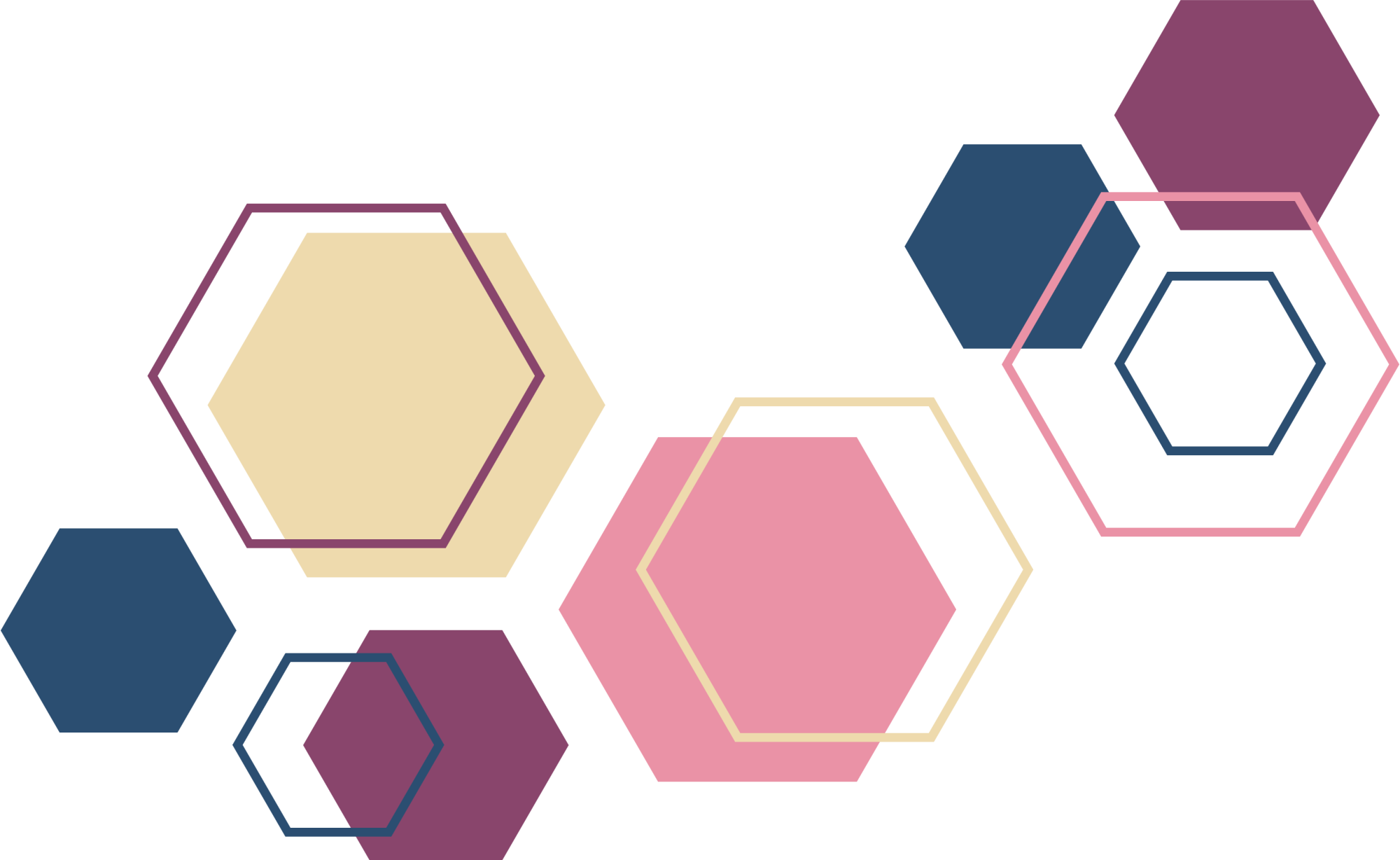 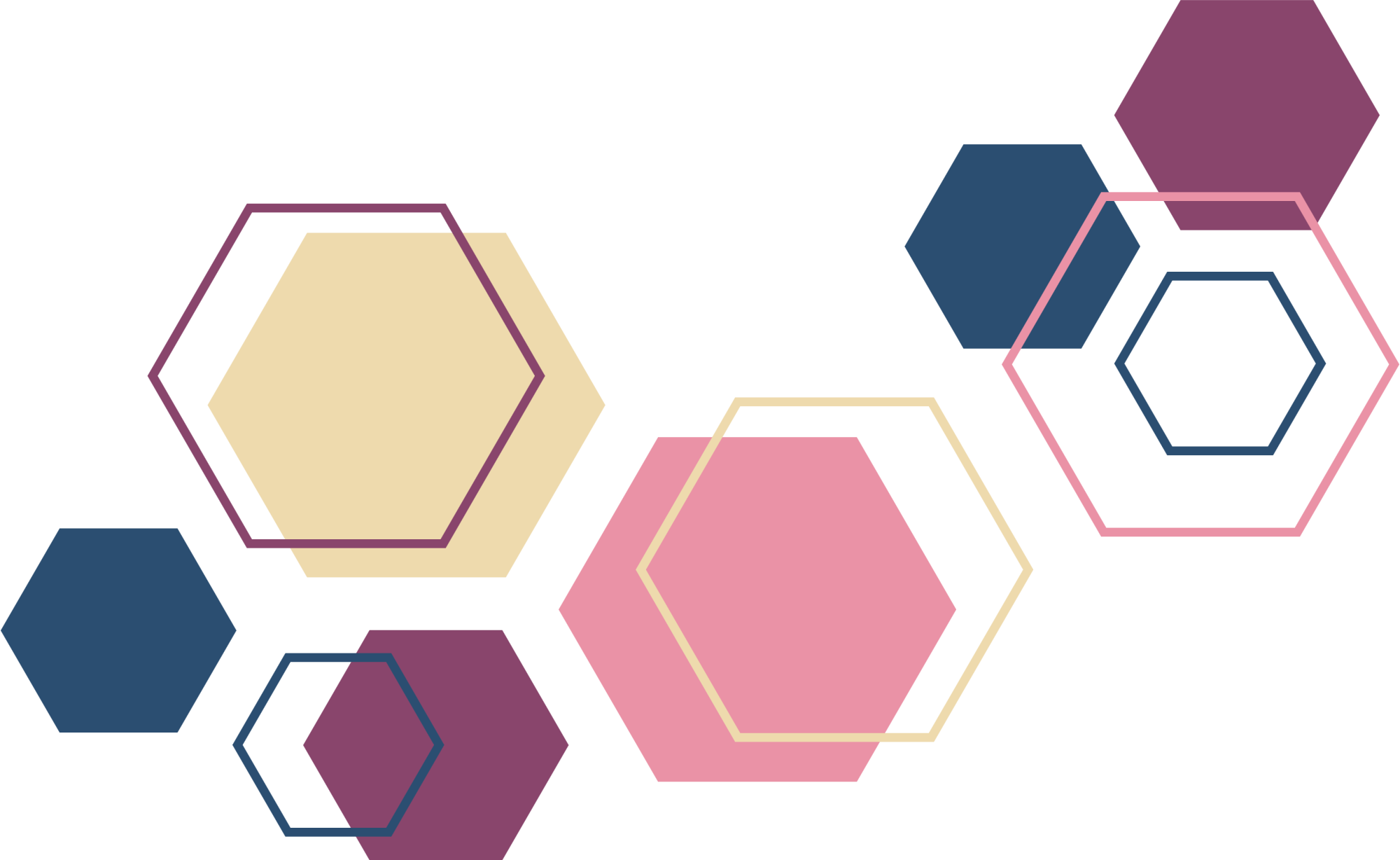 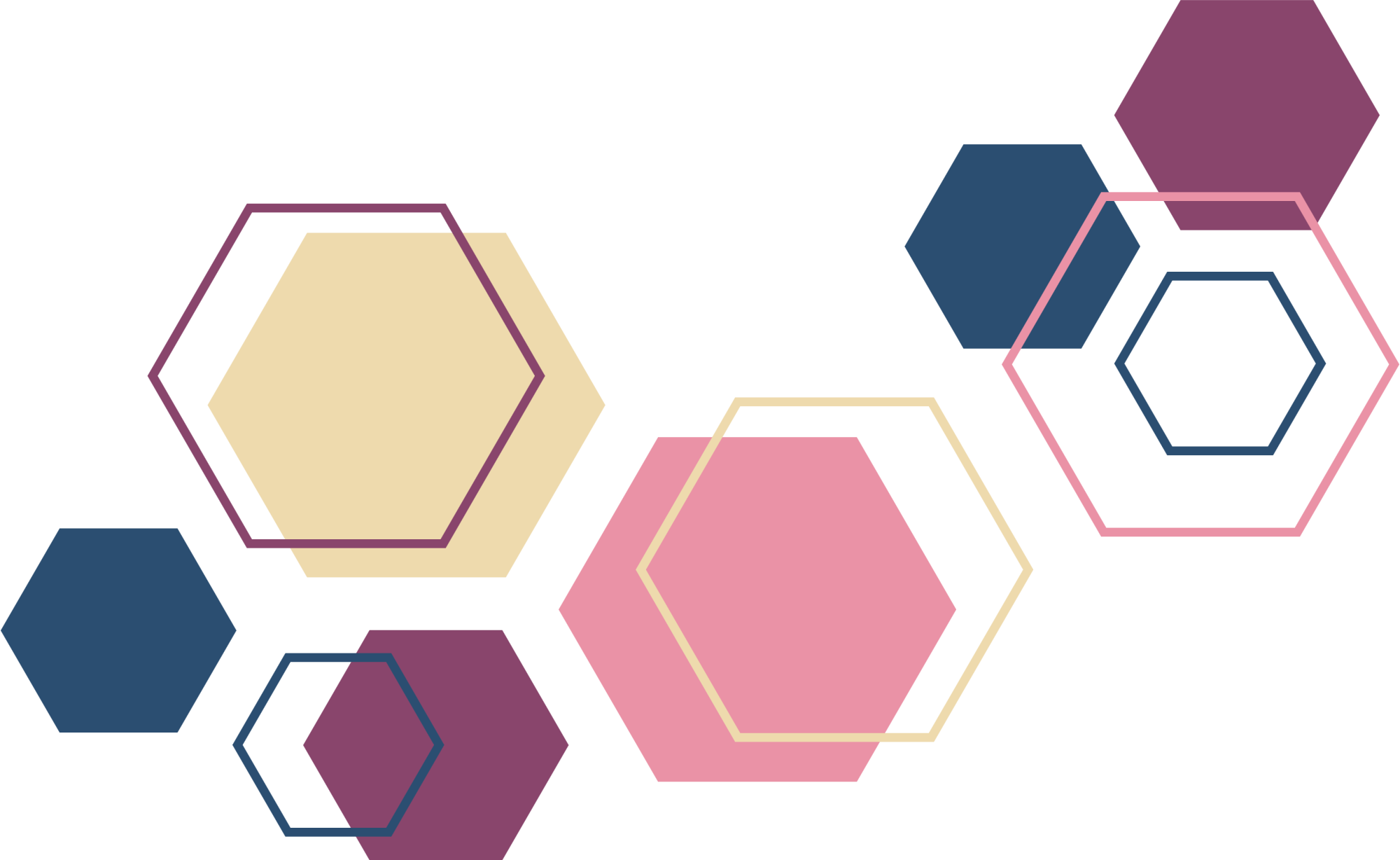 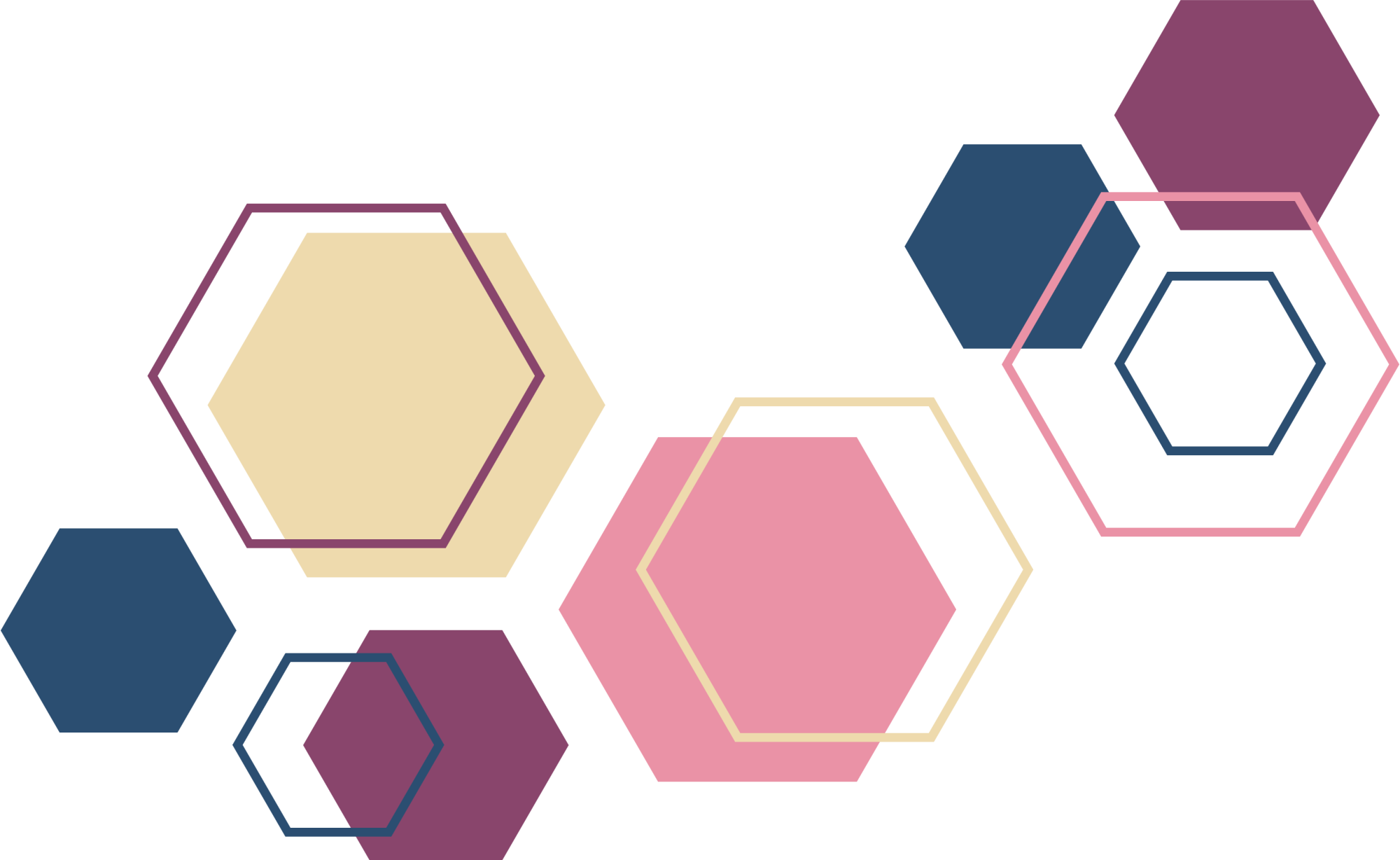 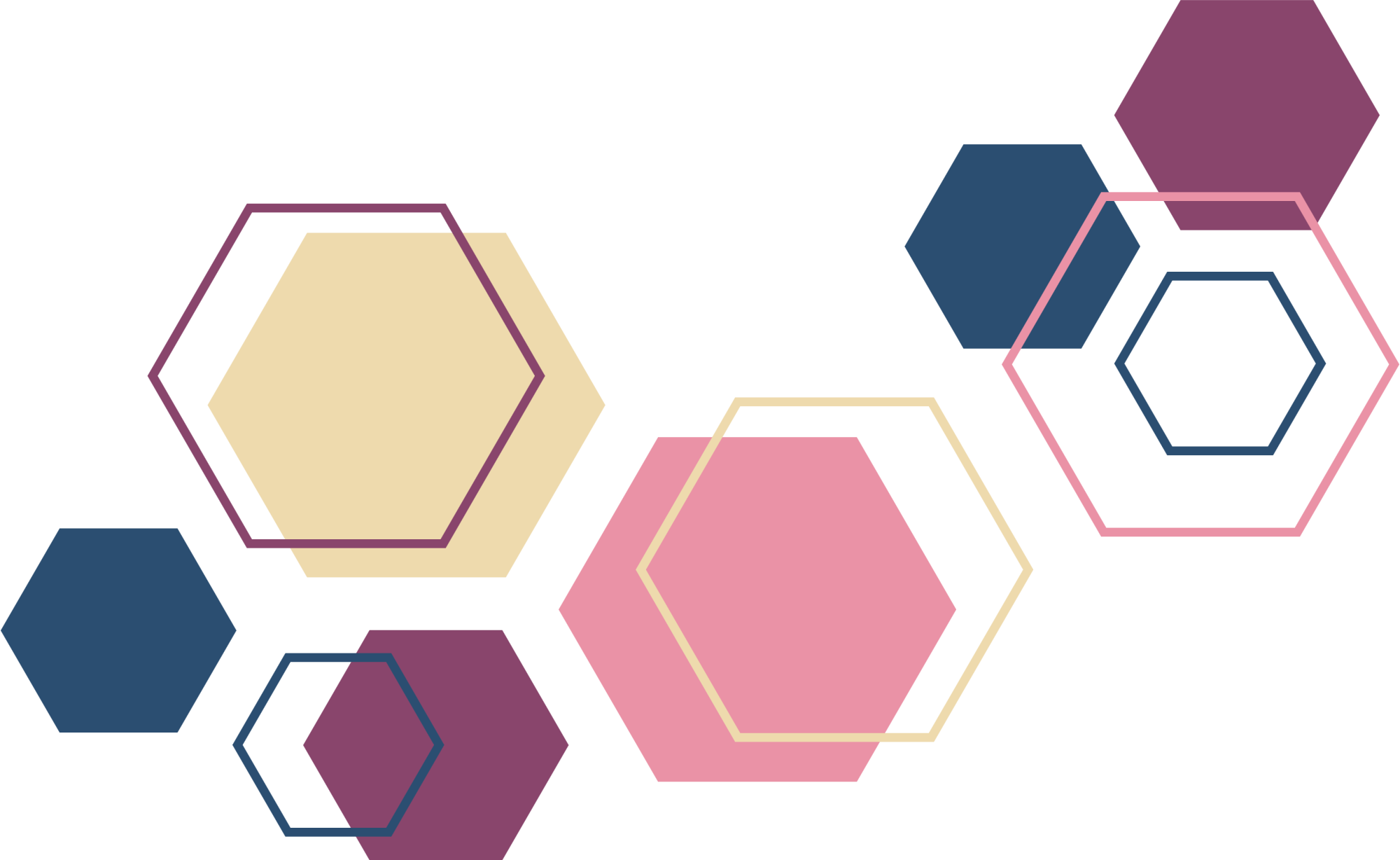 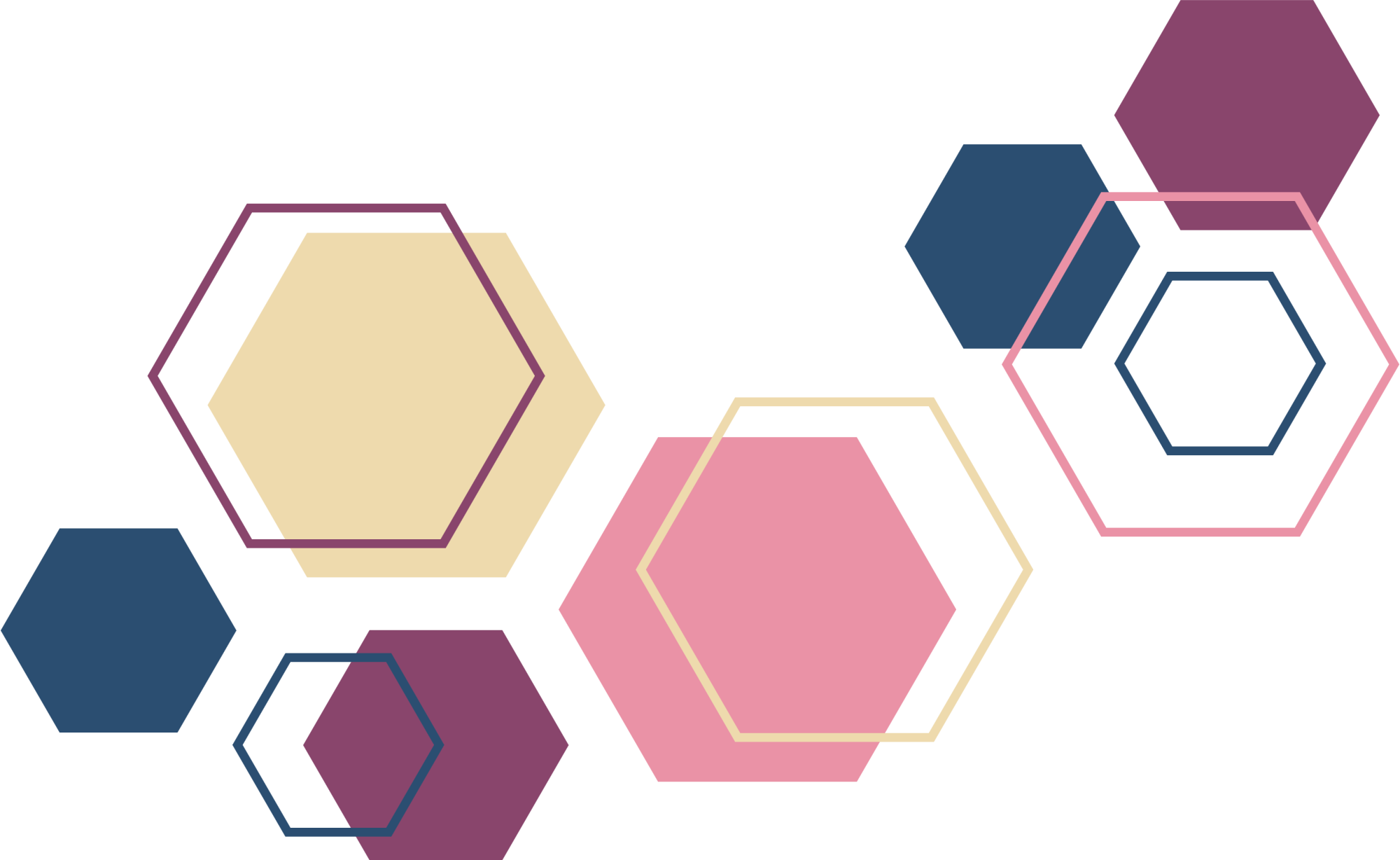 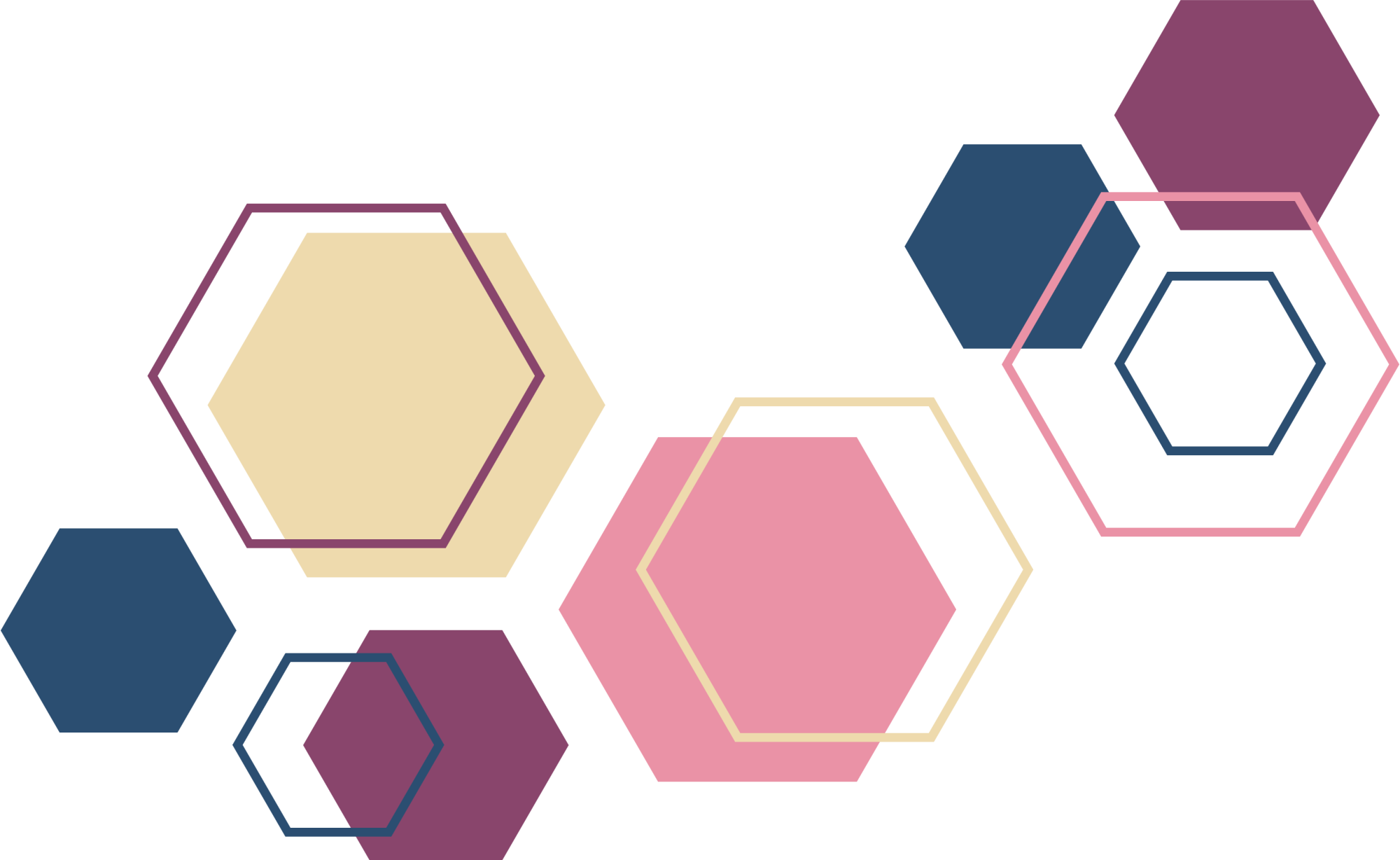 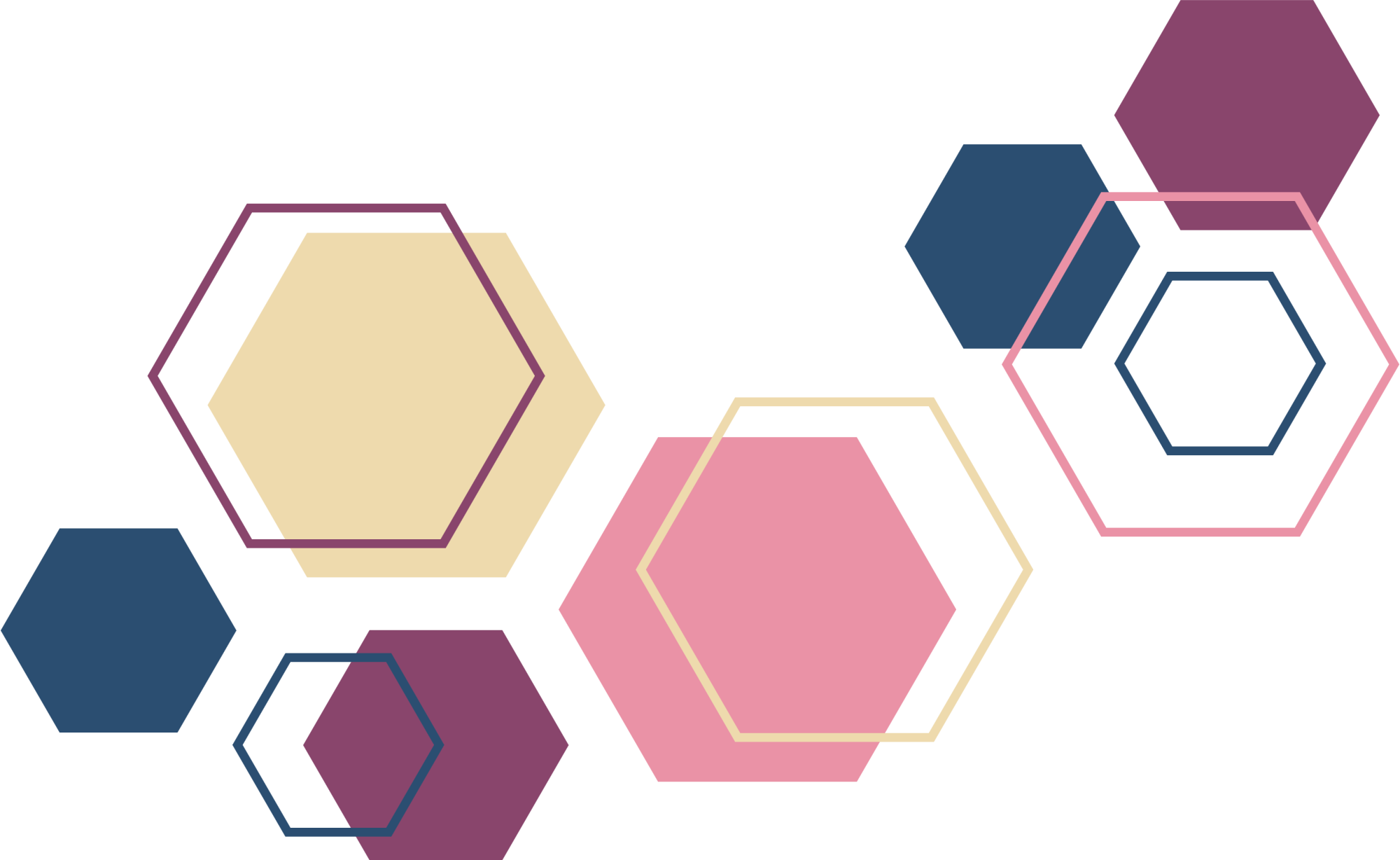 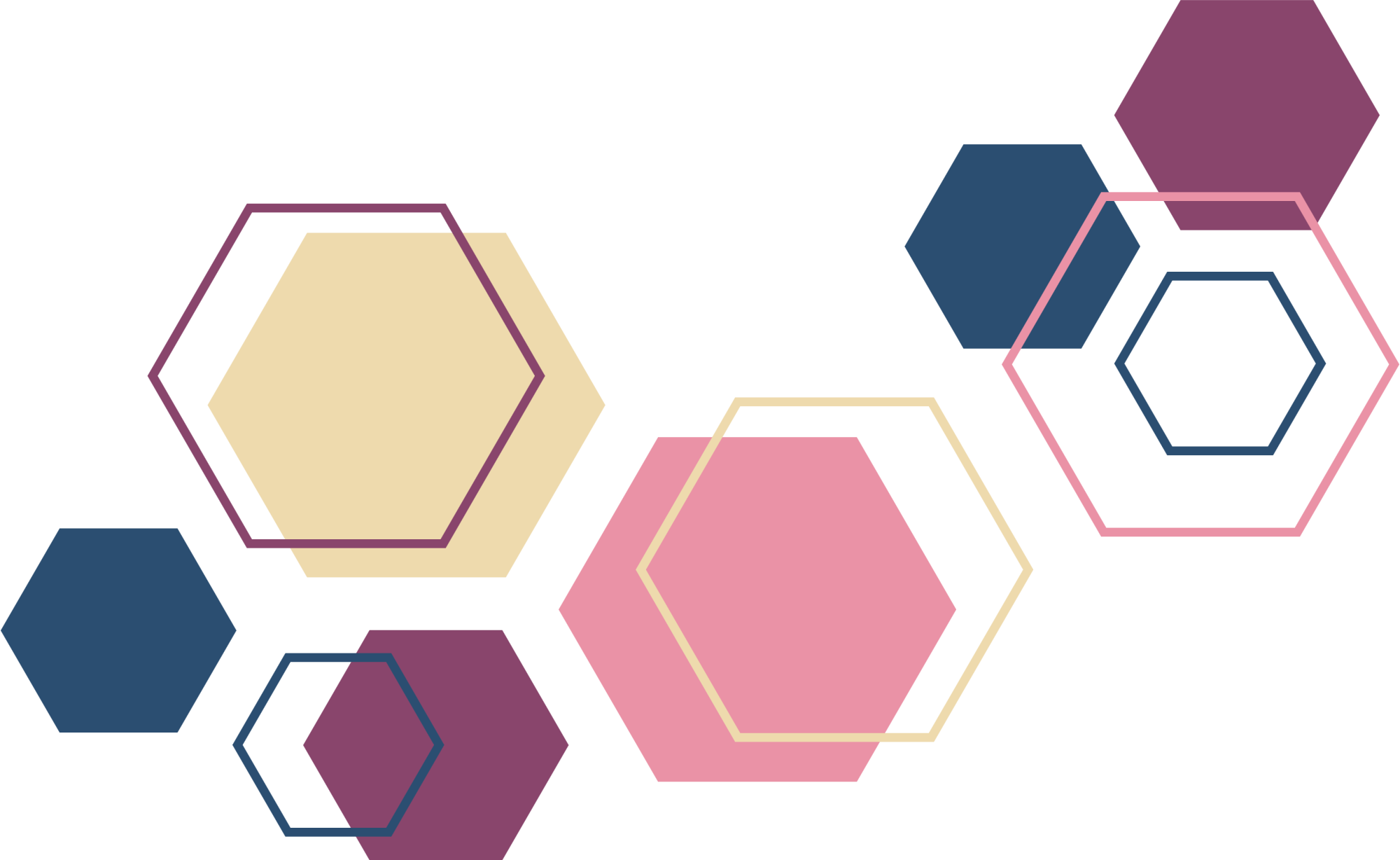 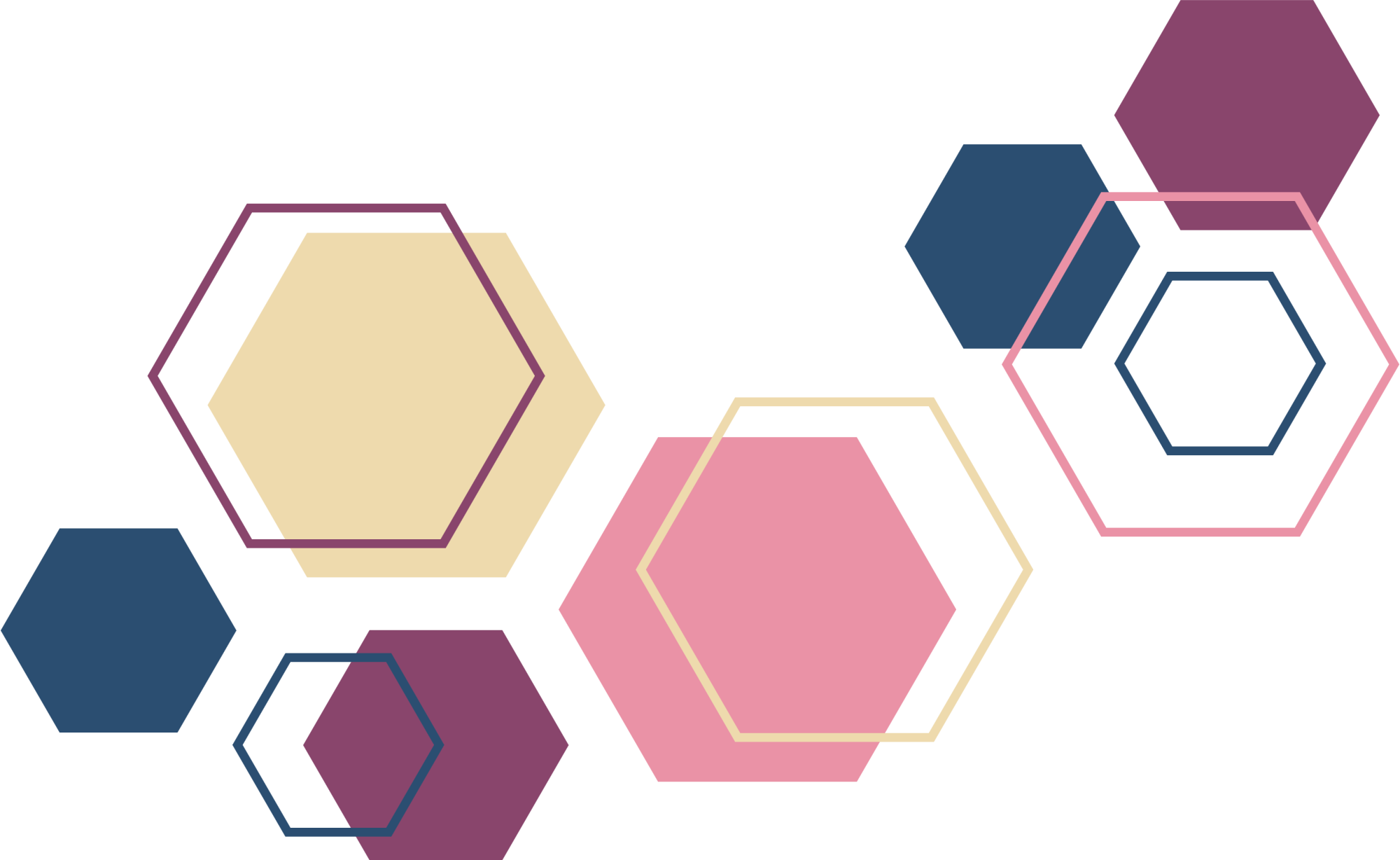 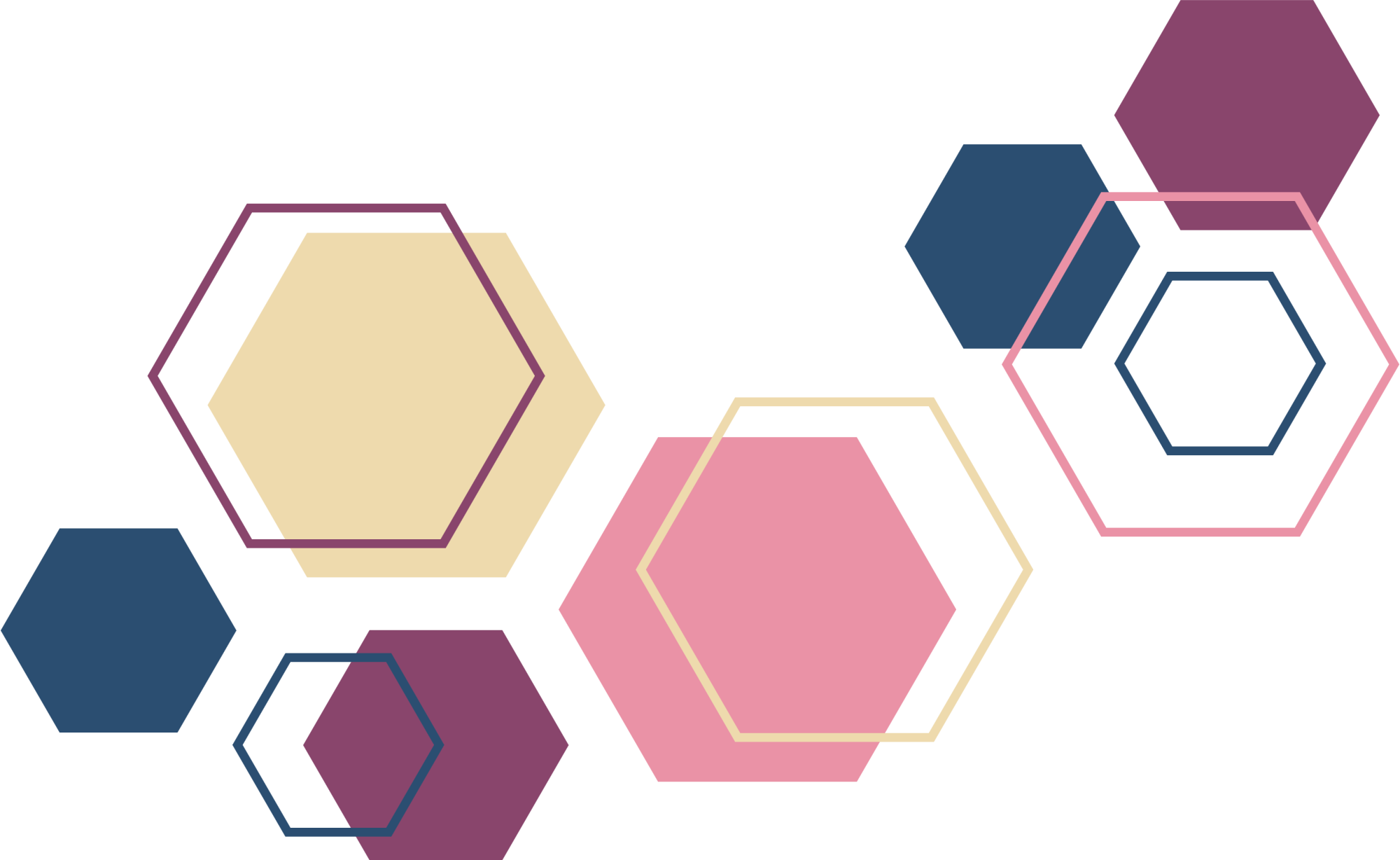 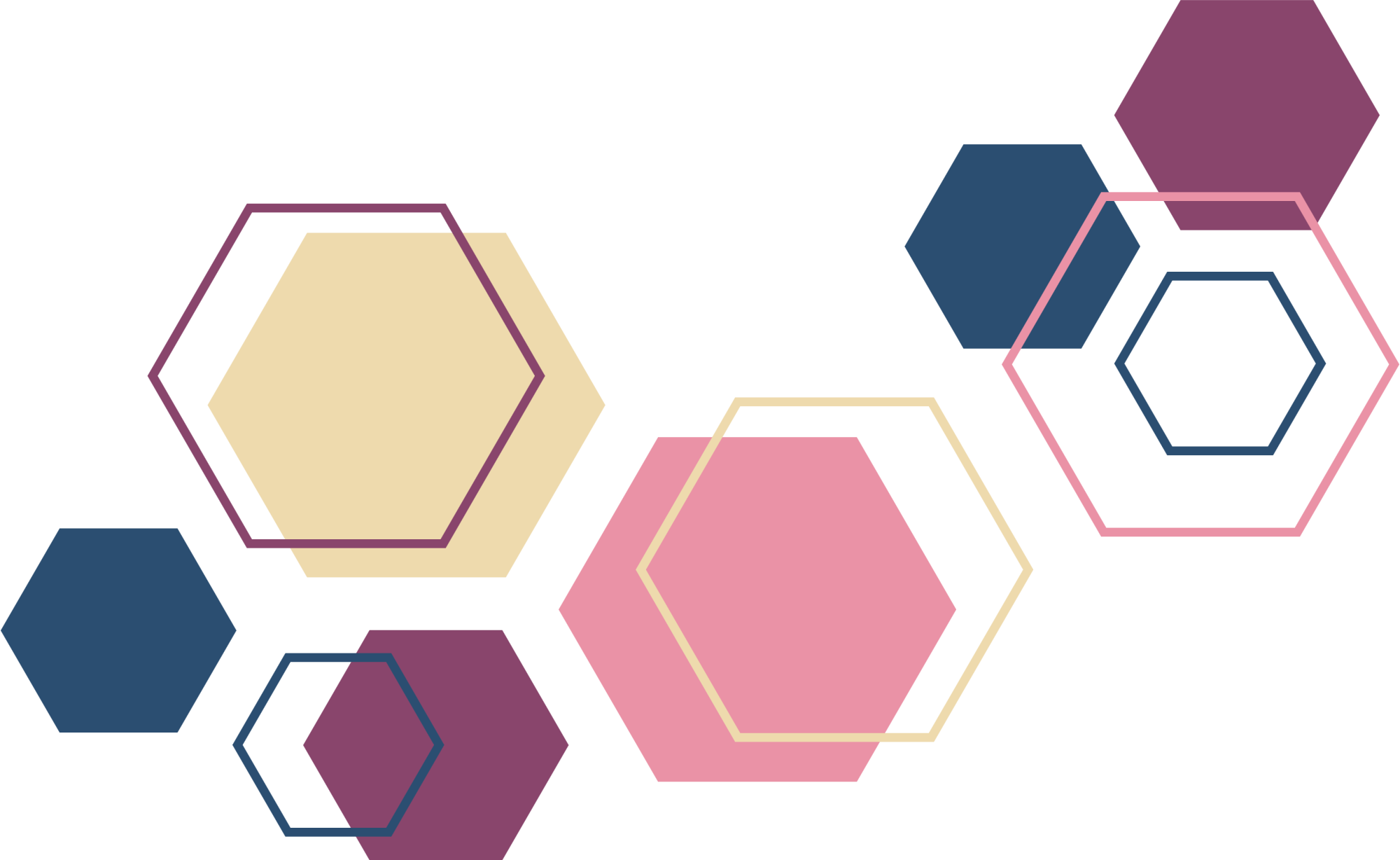 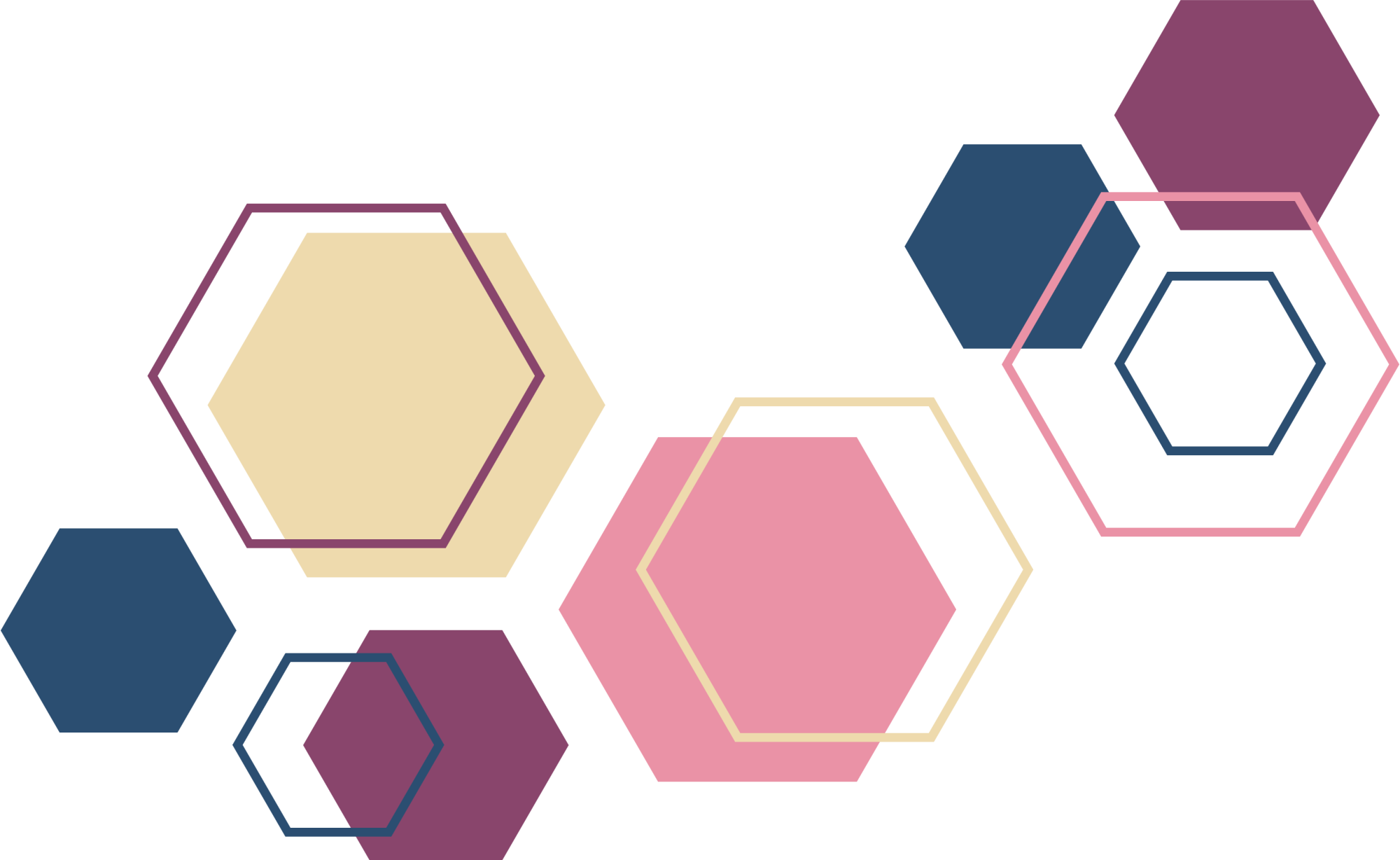 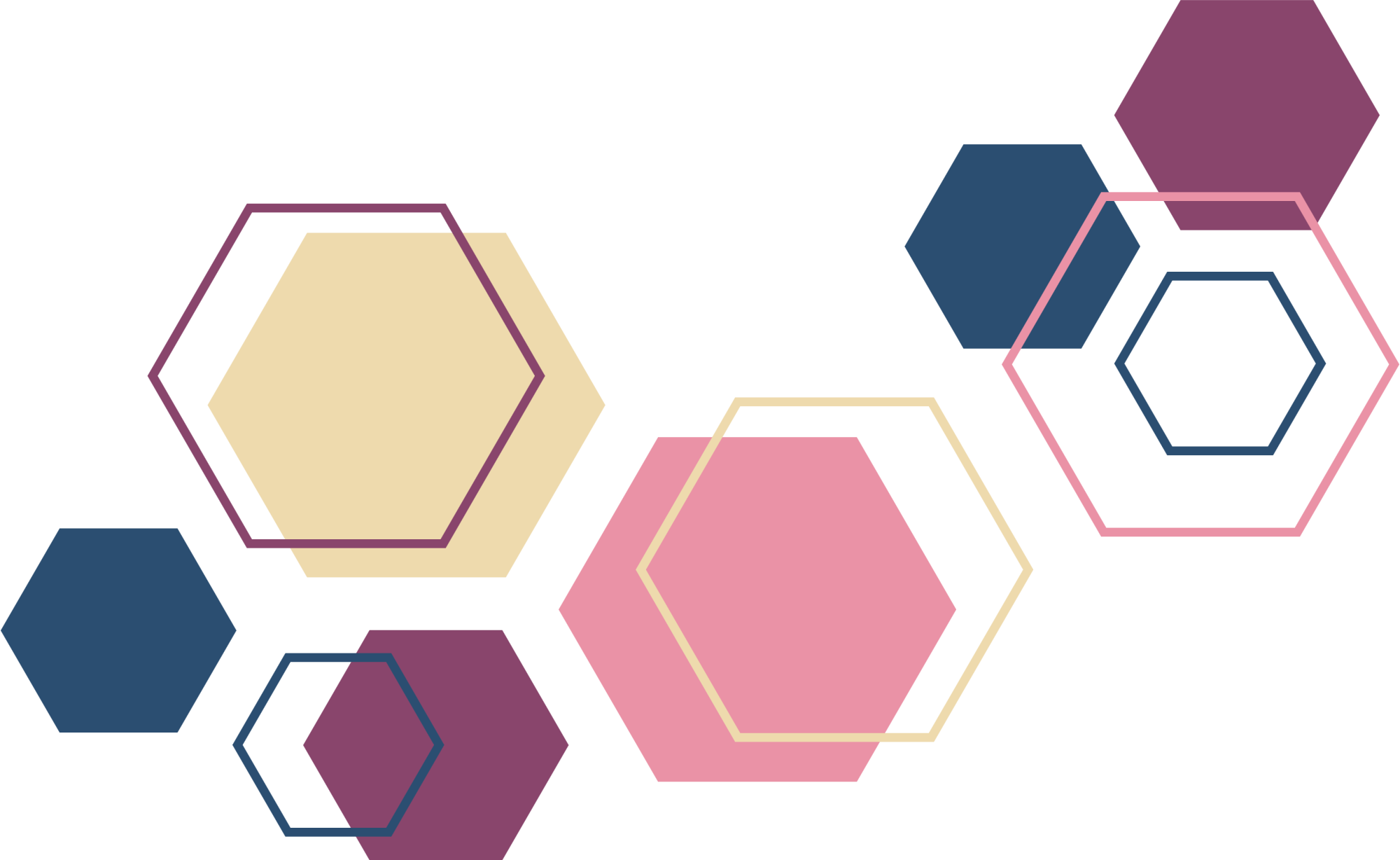 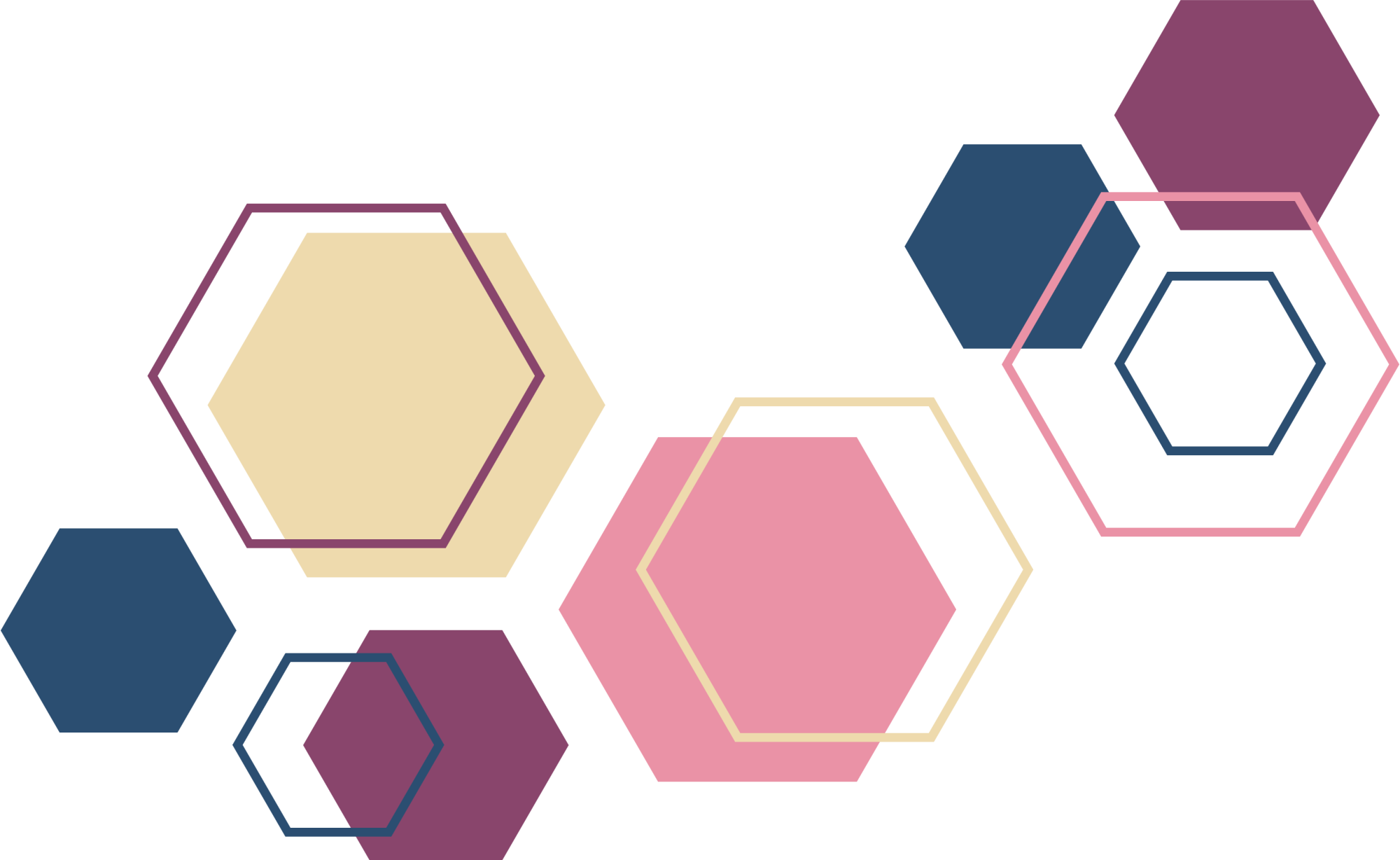 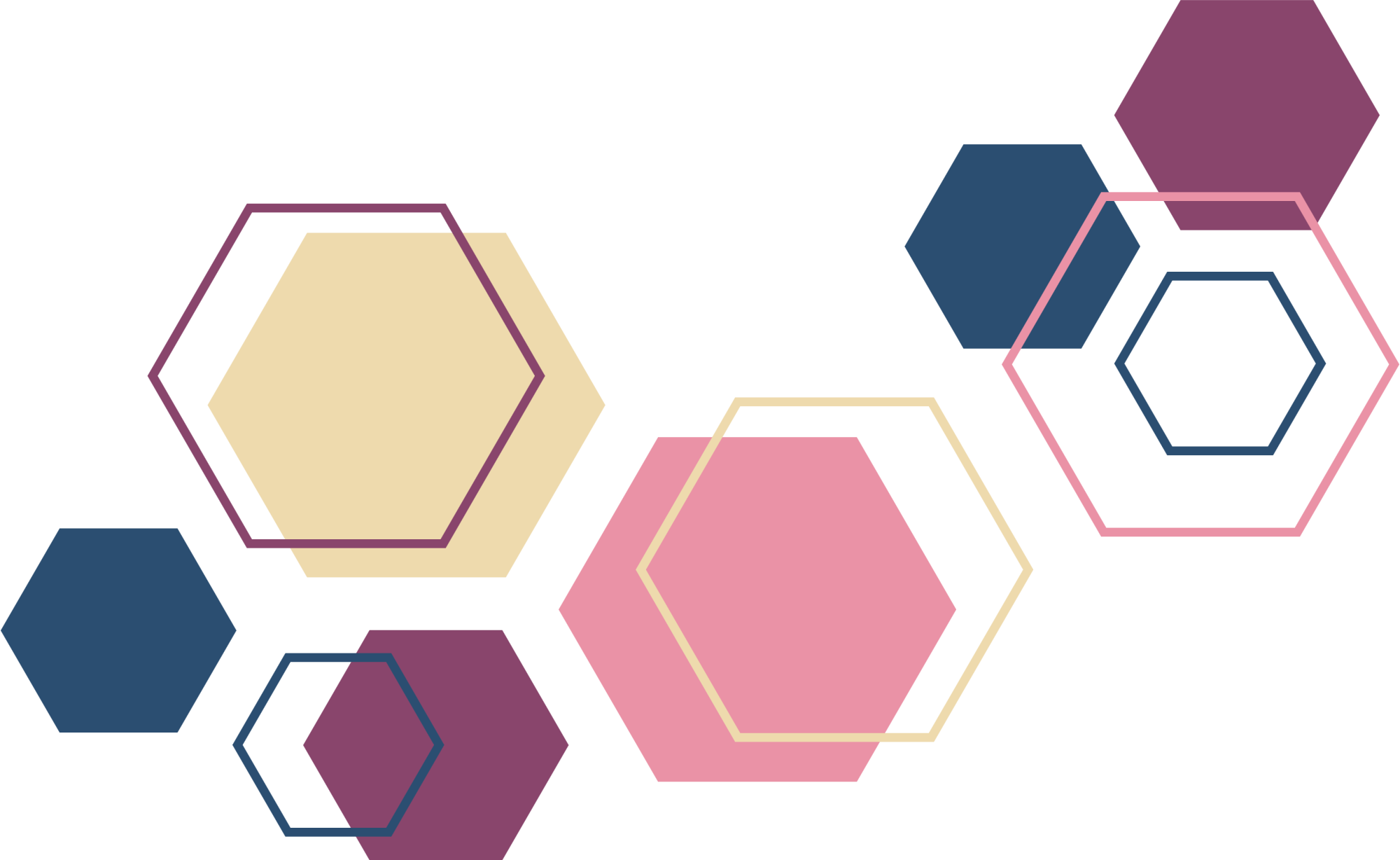 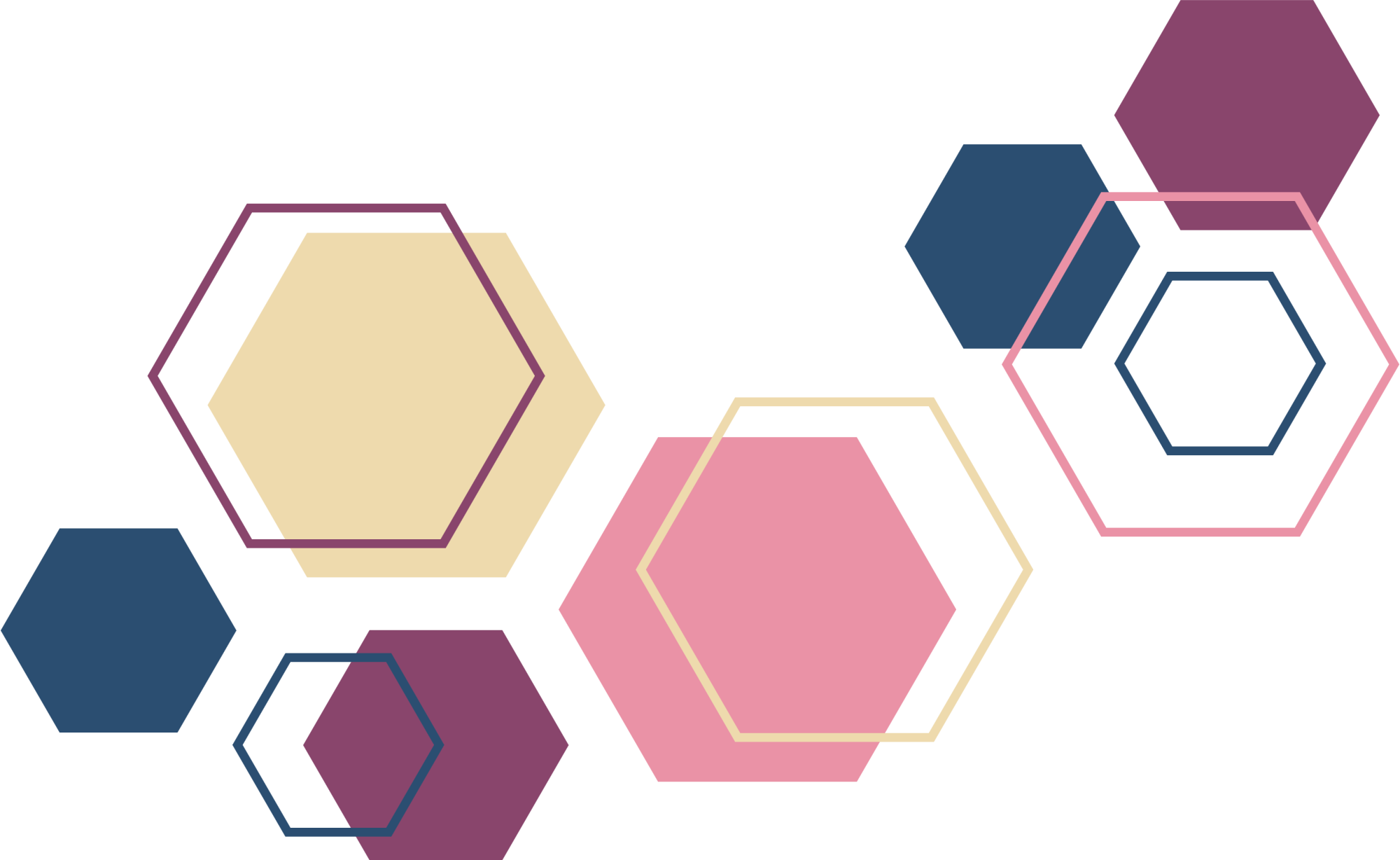 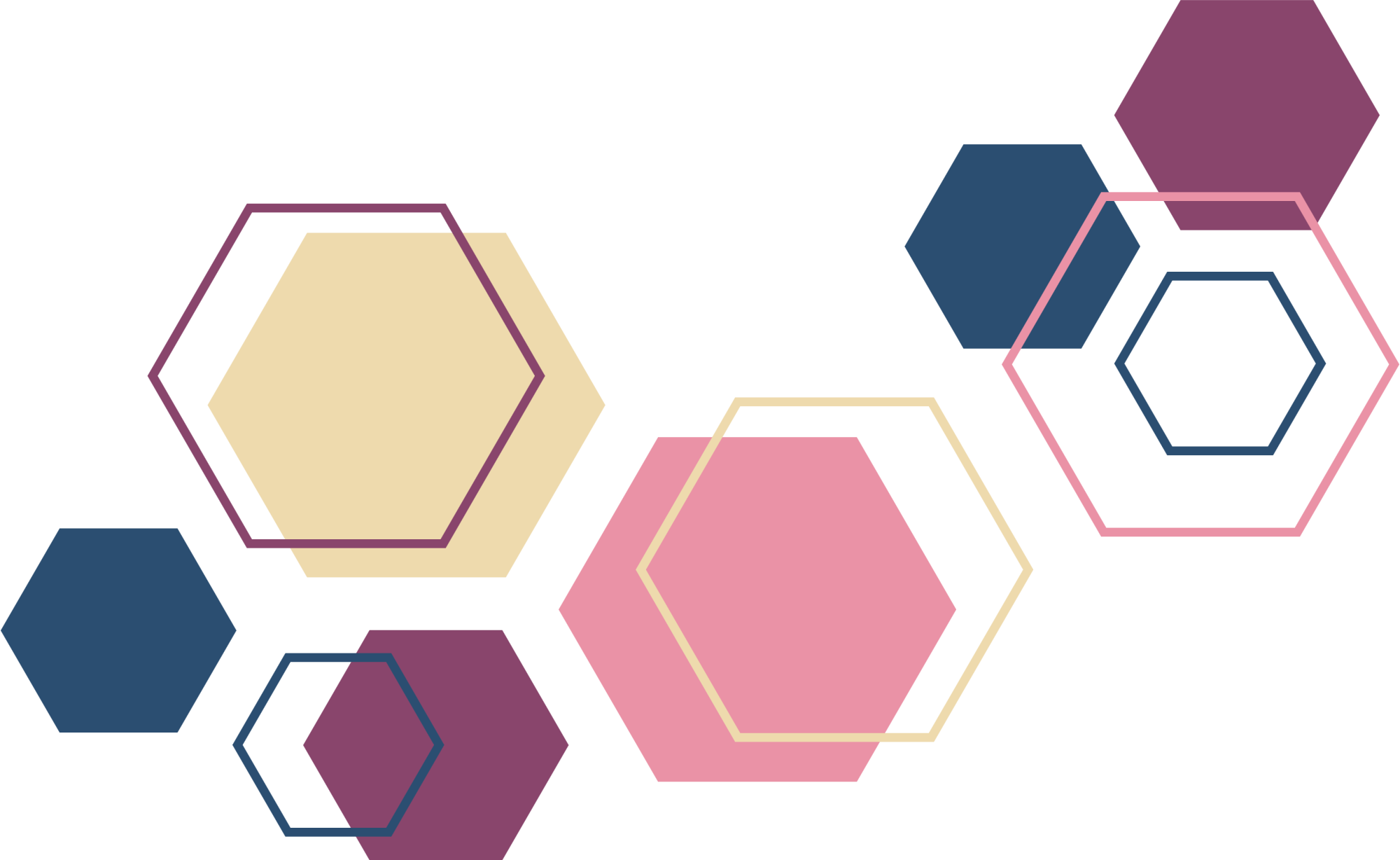 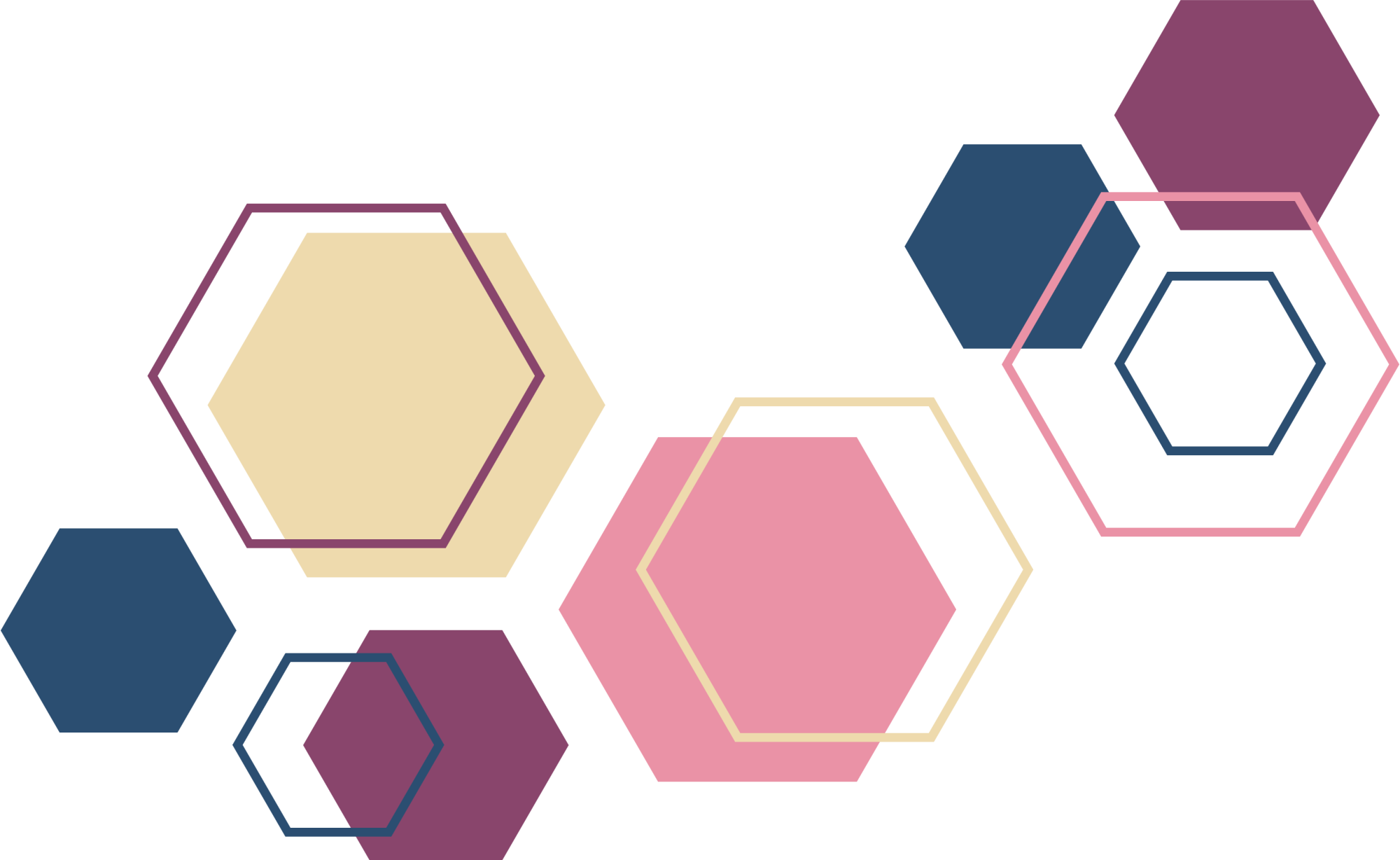 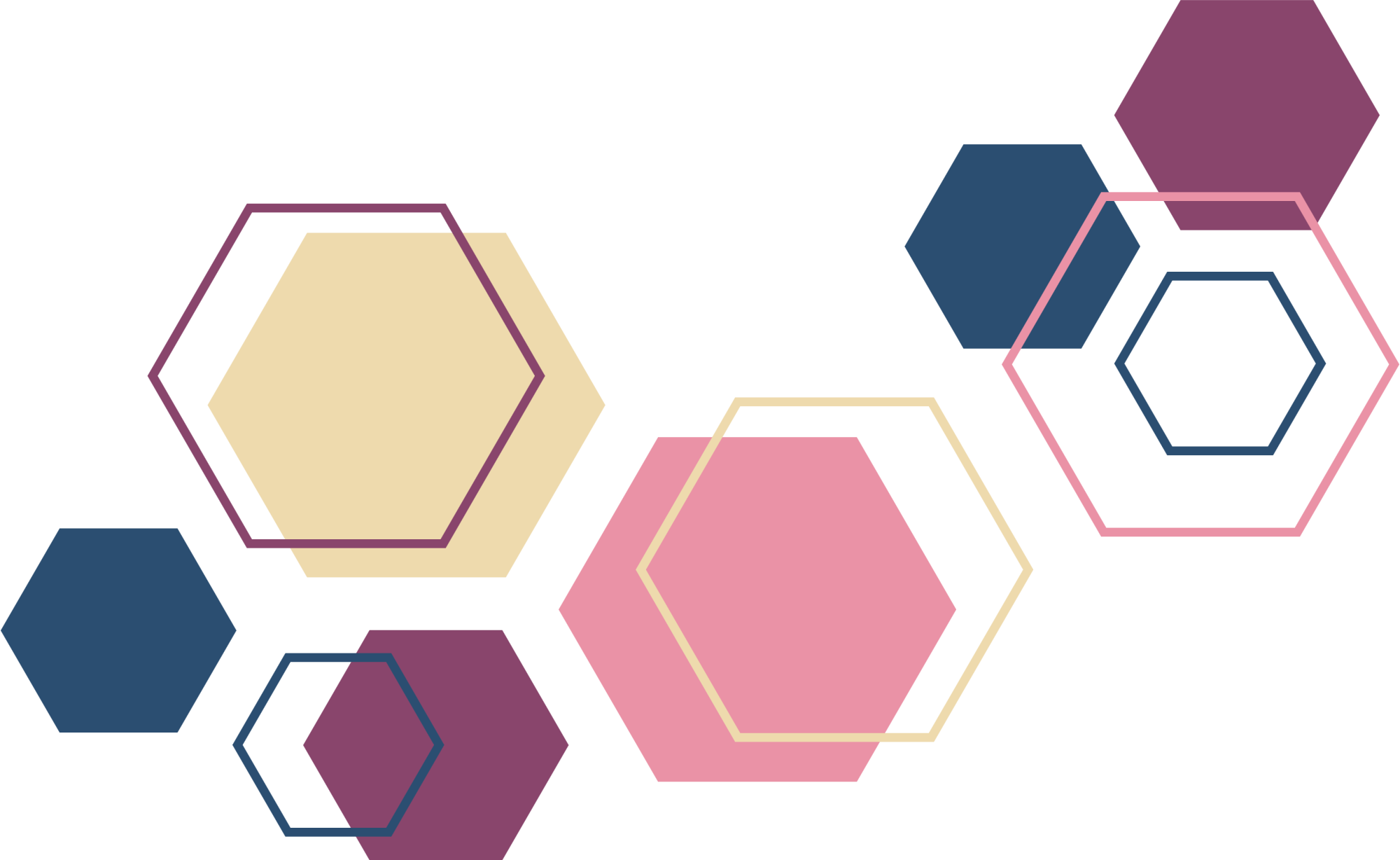 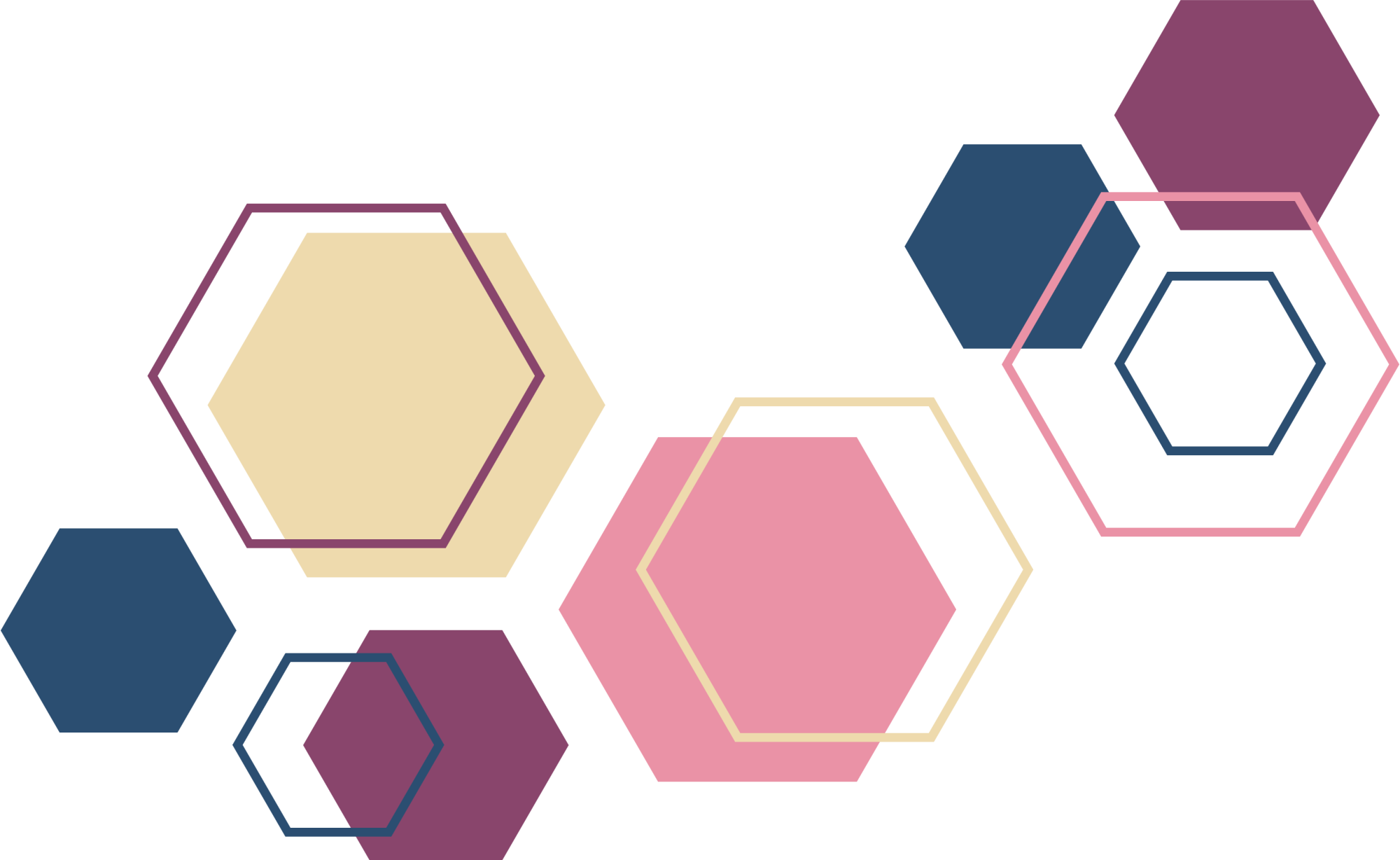 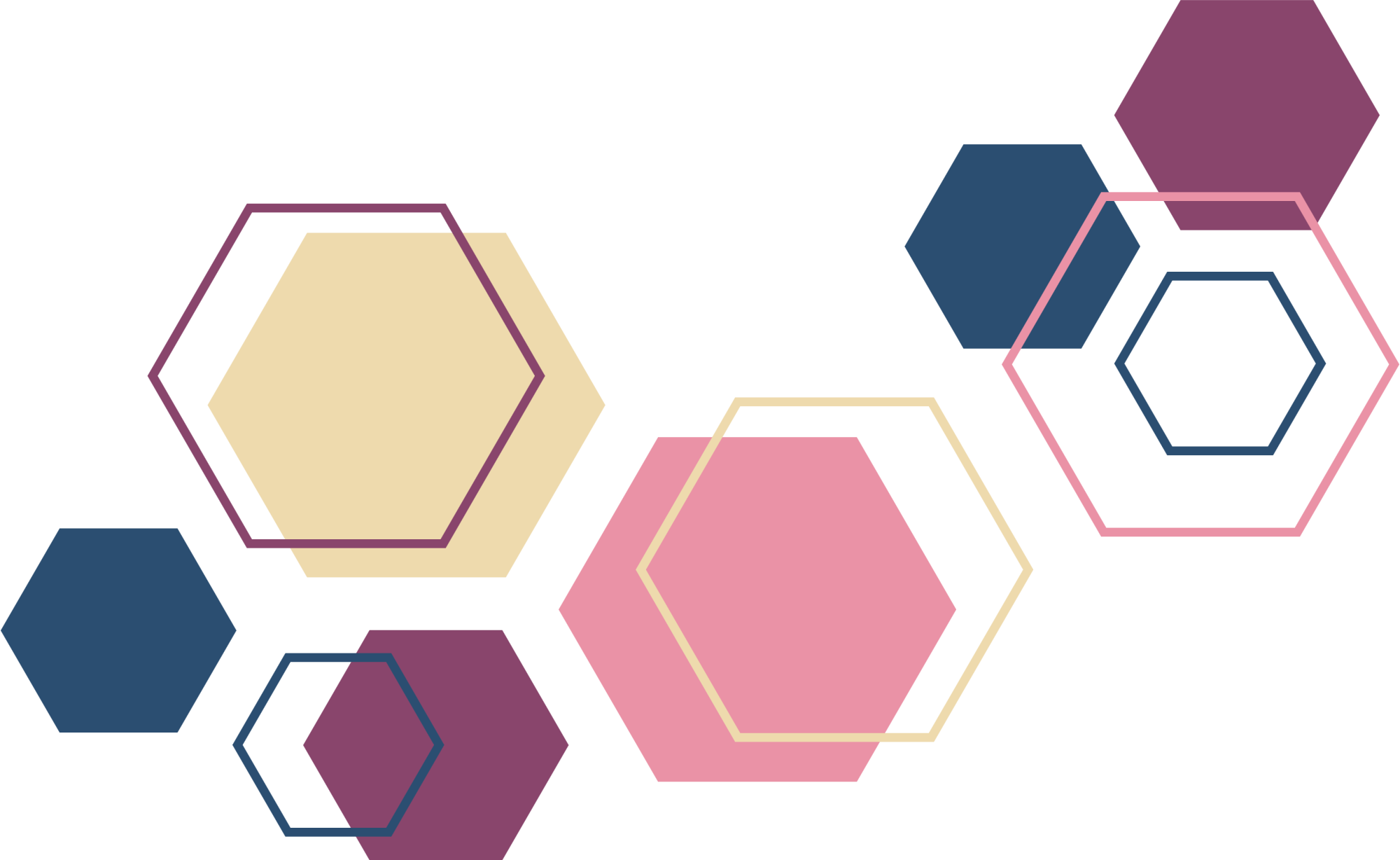 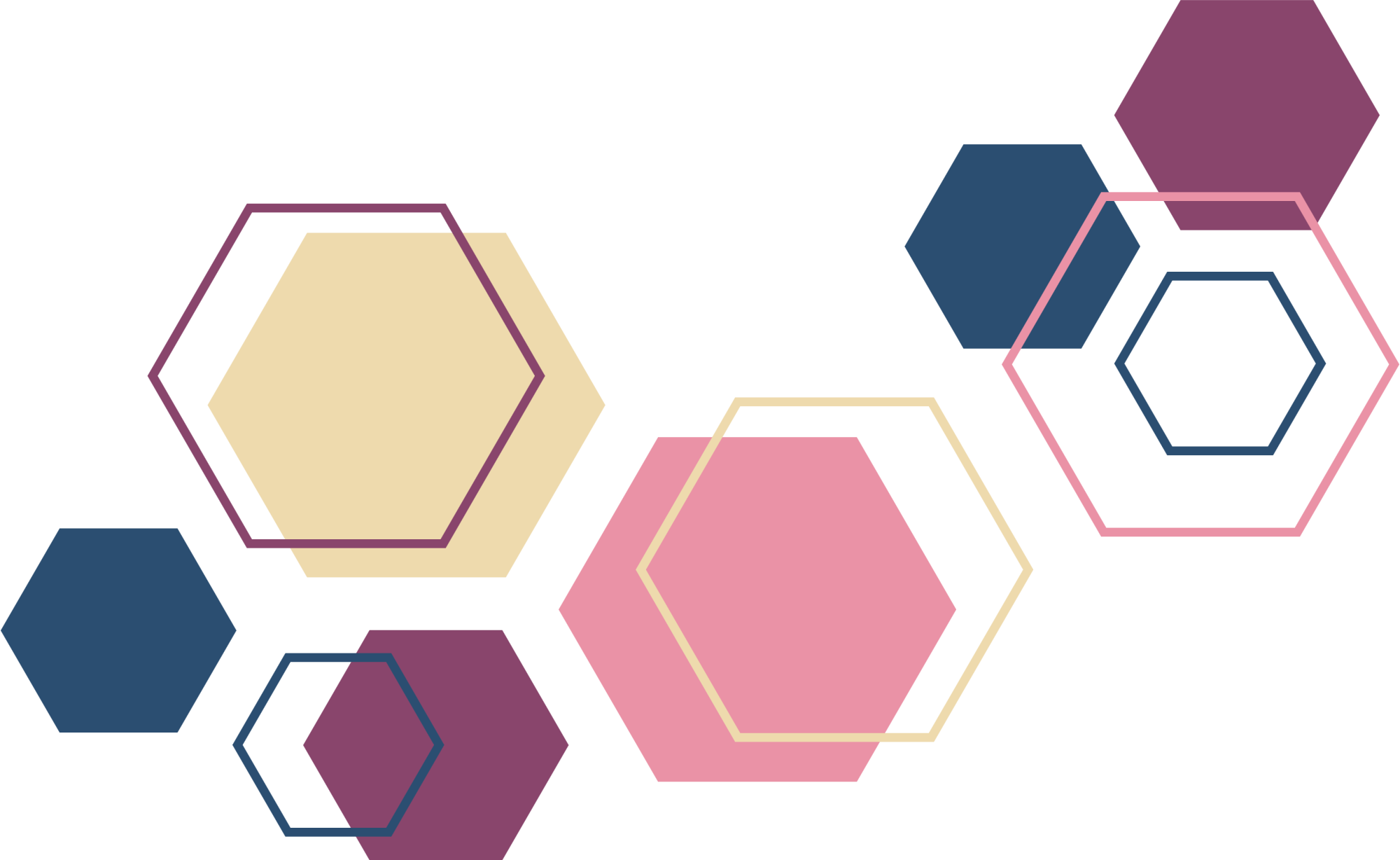